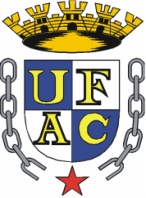 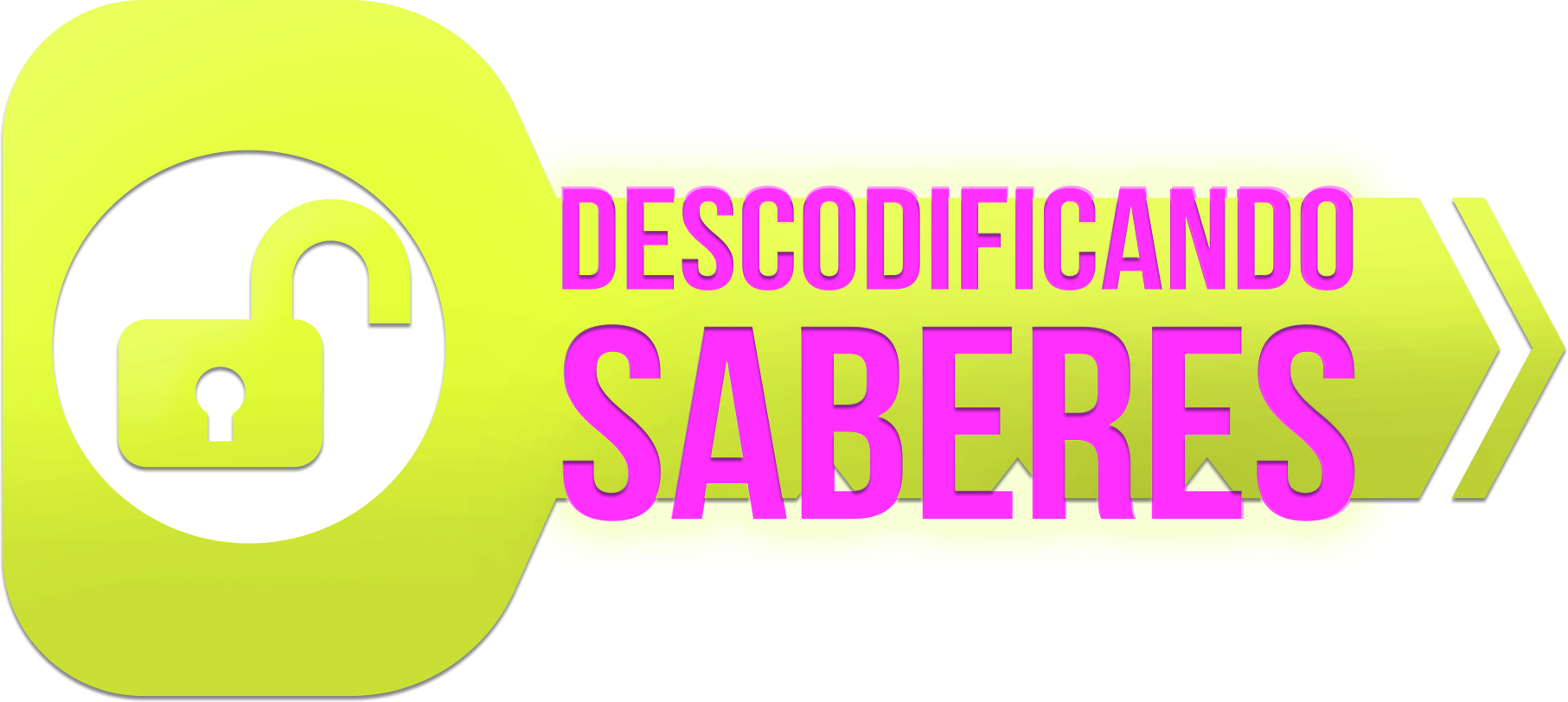 XXVII Seminário de Iniciação Científica da Ufac
Normas gerais para apresentação Oral:


Tempo de apresentação: mínimo 7 minutos; máximo 10 minutos; haverá 5 minutos extras aberto para perguntas ao final de cada apresentação oral. 

O aluno deverá entregar o arquivo contendo os slides no início do período que irá apresentar. No mesmo horário da fixação dos Banners (pôsteres; vide programação). Ex.: dia 01 a tarde, entregar impreterivelmente das 13:00 h - 13:30 h; caso não ocorra a entrega do arquivo neste período o mesmo não poderá mais apresentar, sendo a conduta avaliada pelo comitê de pesquisa.

O aluno deve utilizar o modelo de apresentação abaixo seguindo os tamanhos das fontes. Não é permitido retirar os logos e escritas inseridos no superior dos slides, assim como os logos do rodapé.

O número de slides fica a critério do aluno.
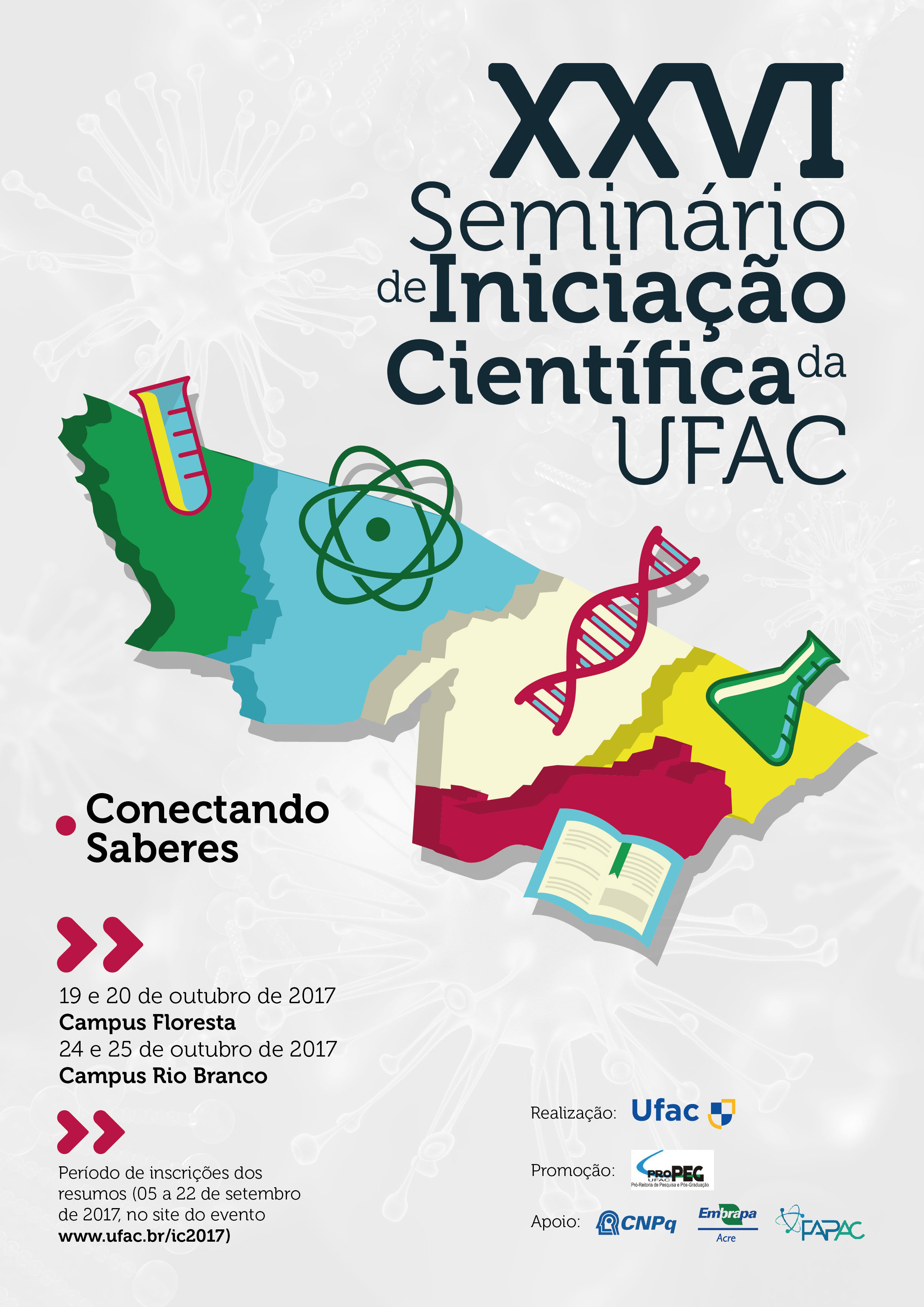 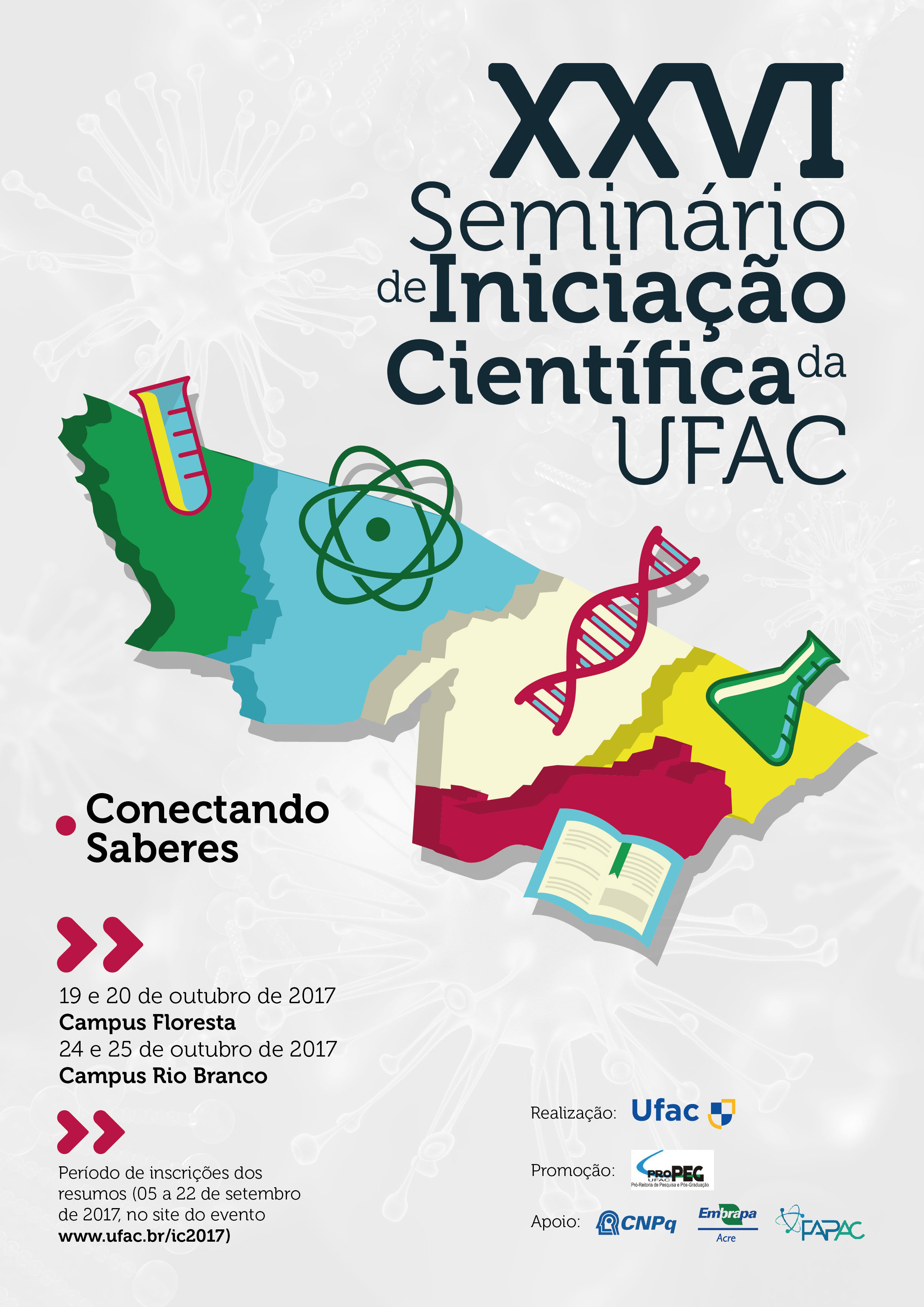 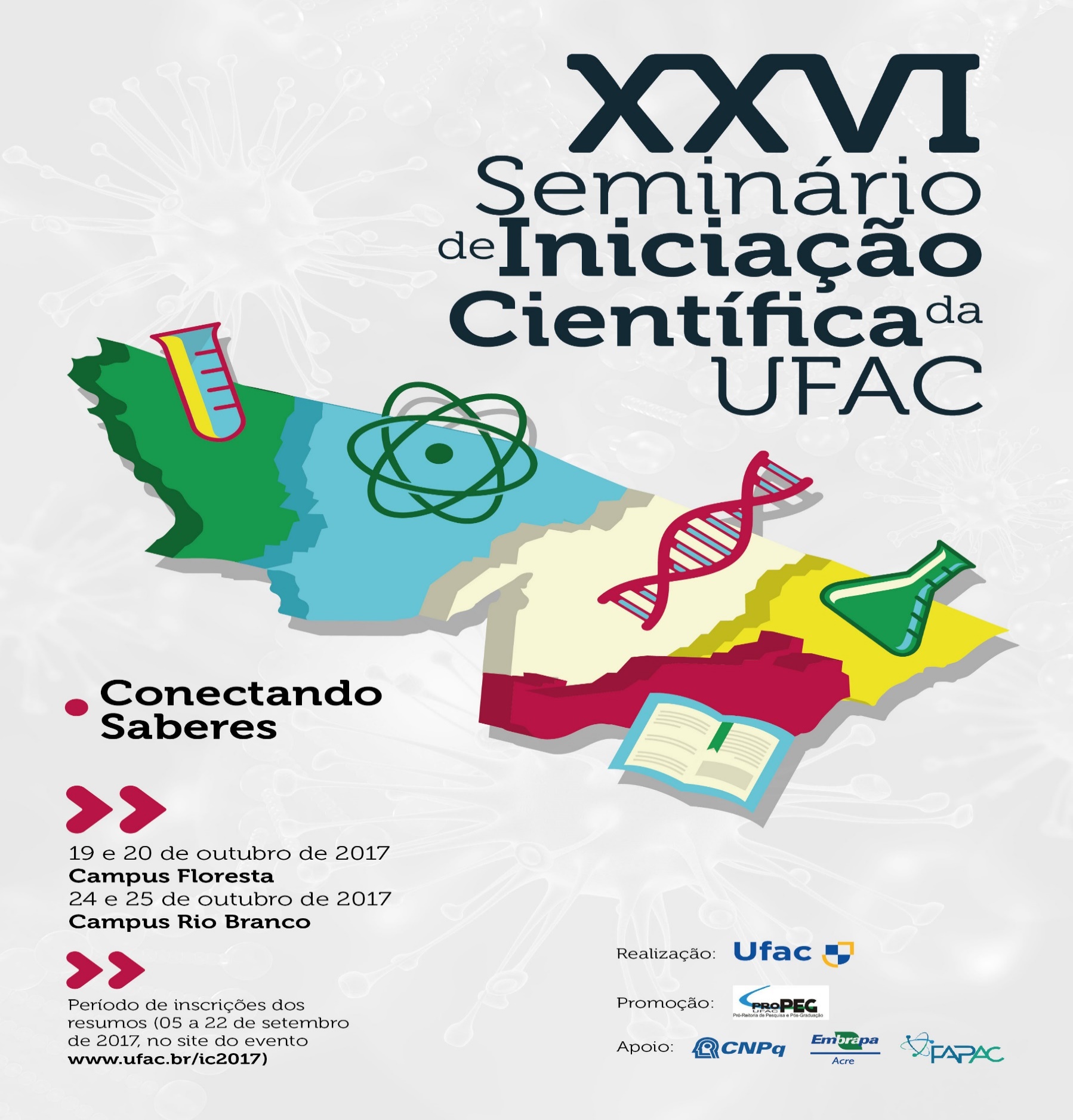 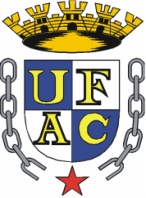 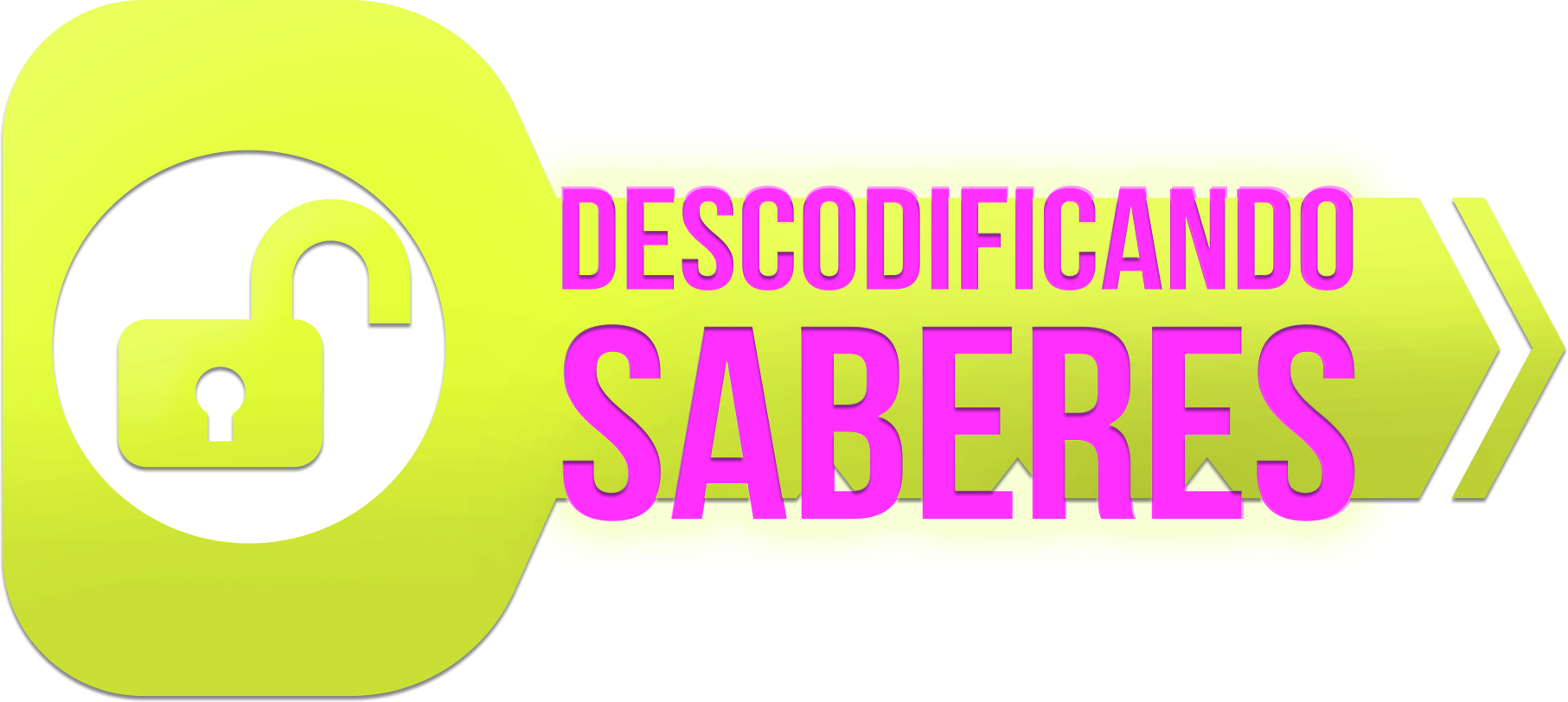 XXVII Seminário de Iniciação Científica da Ufac
Normas gerais para apresentação Oral (continuação):


Todos os slides devem ser numerados, salvo o primeiro, como no modelo.

Os slides devem ser claros, priorizando, quando possível, FIGURAS, ESQUEMAS, TABELAS, GRÁFICOS e QUADROS.

Todos os resultados especialmente os quantitativos, DEVEM receber tratamento estatísticos apropriados.

Deve-se, sempre que necessário, referenciar as afirmações.
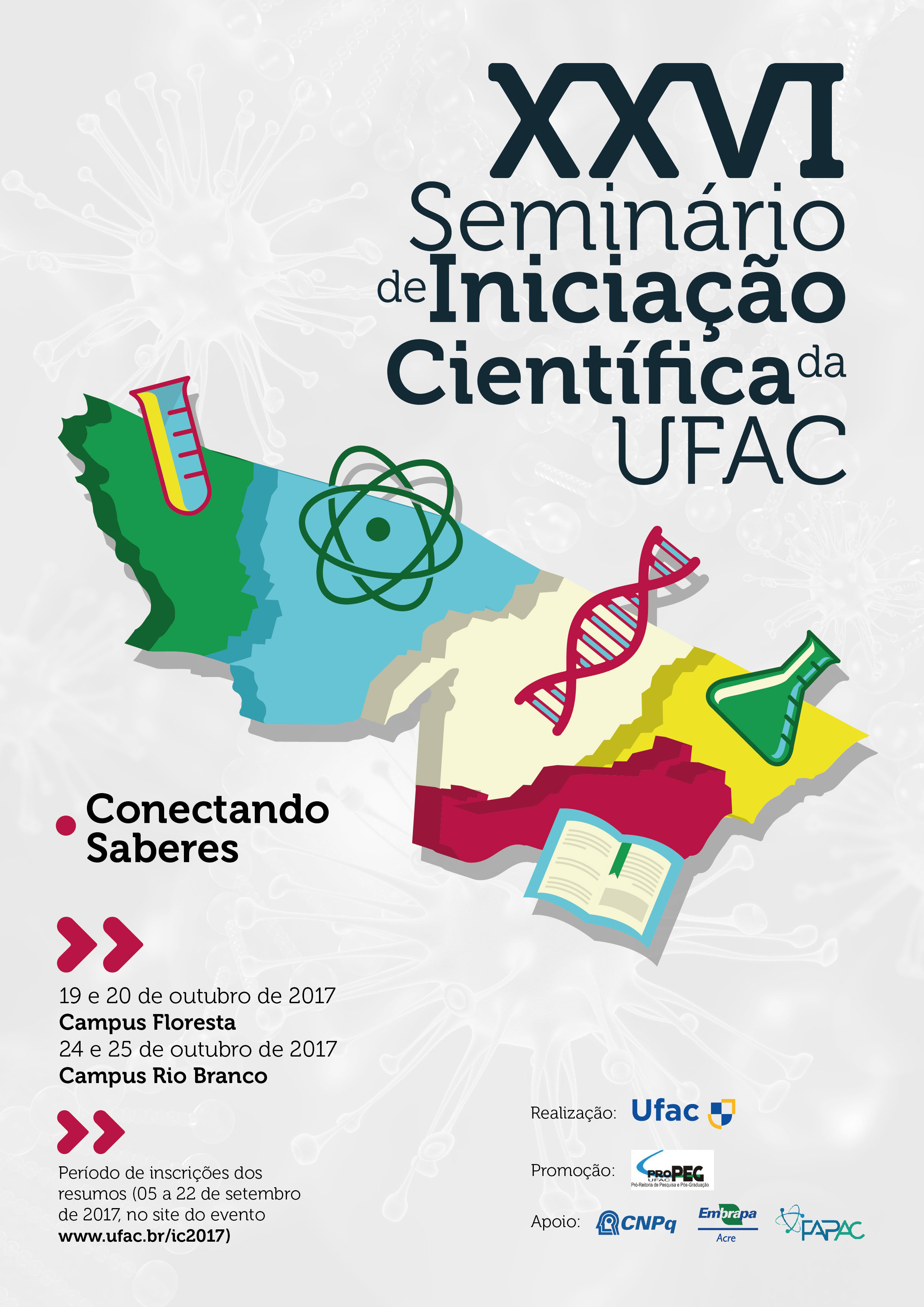 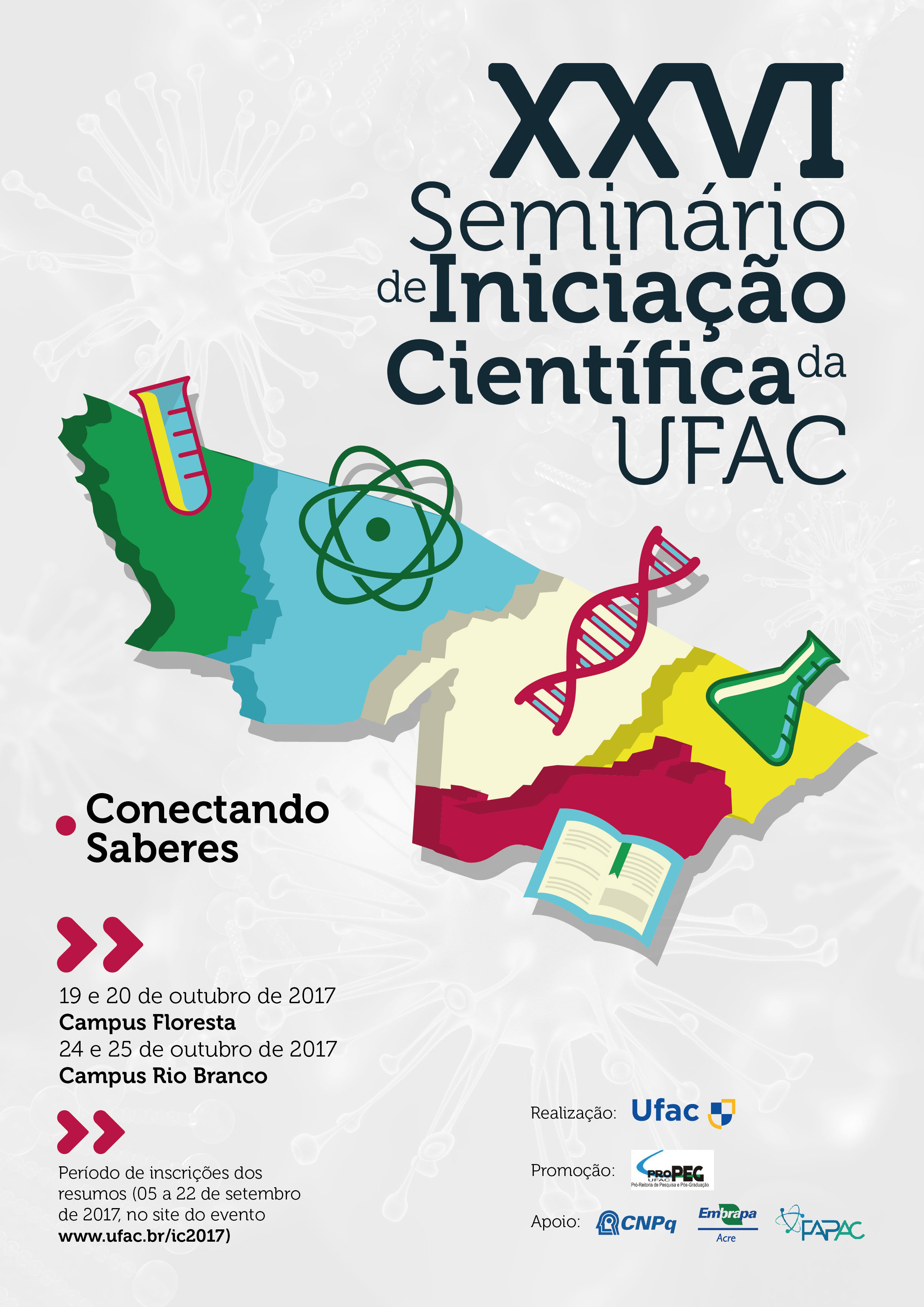 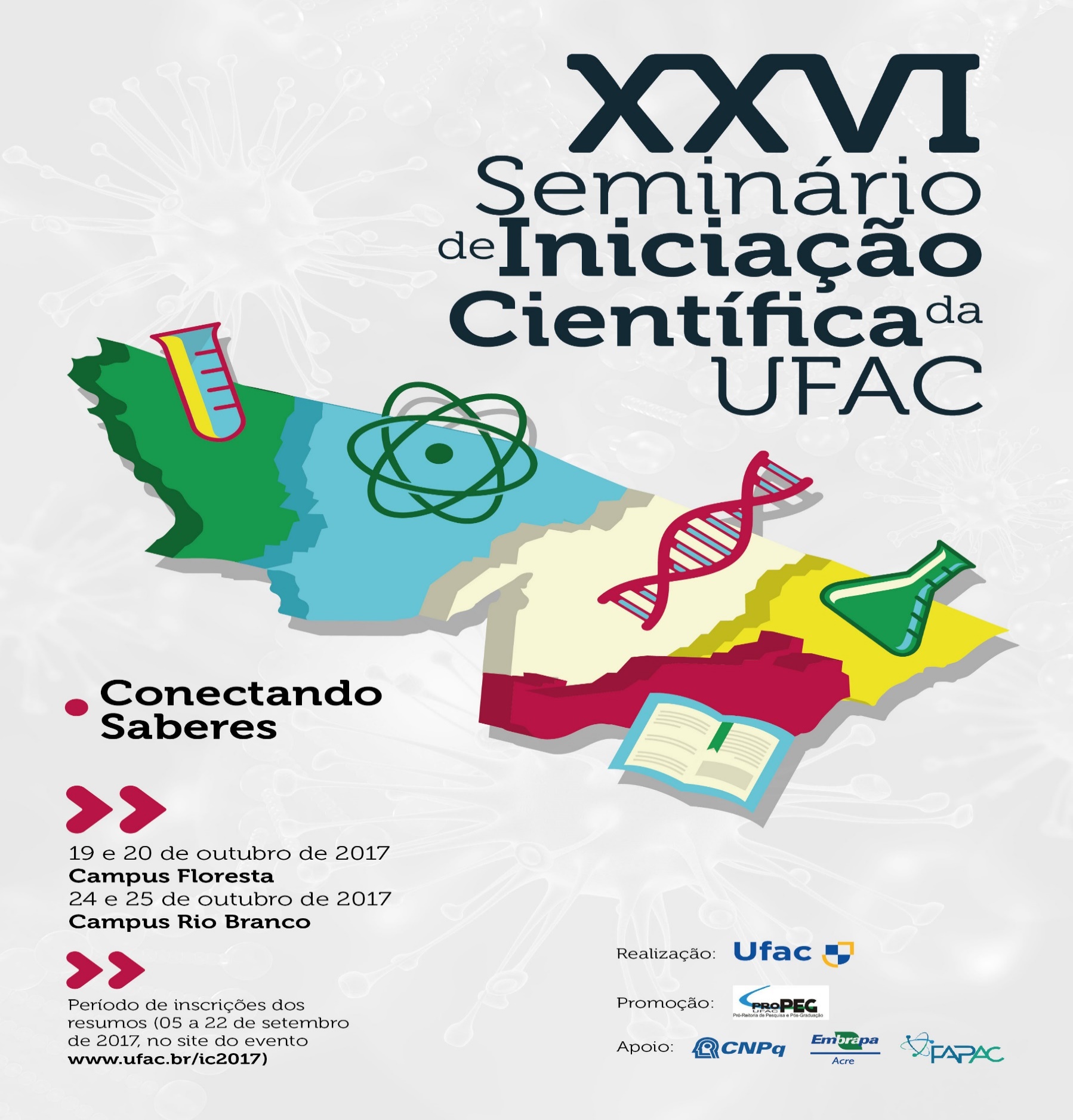 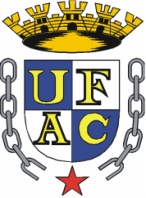 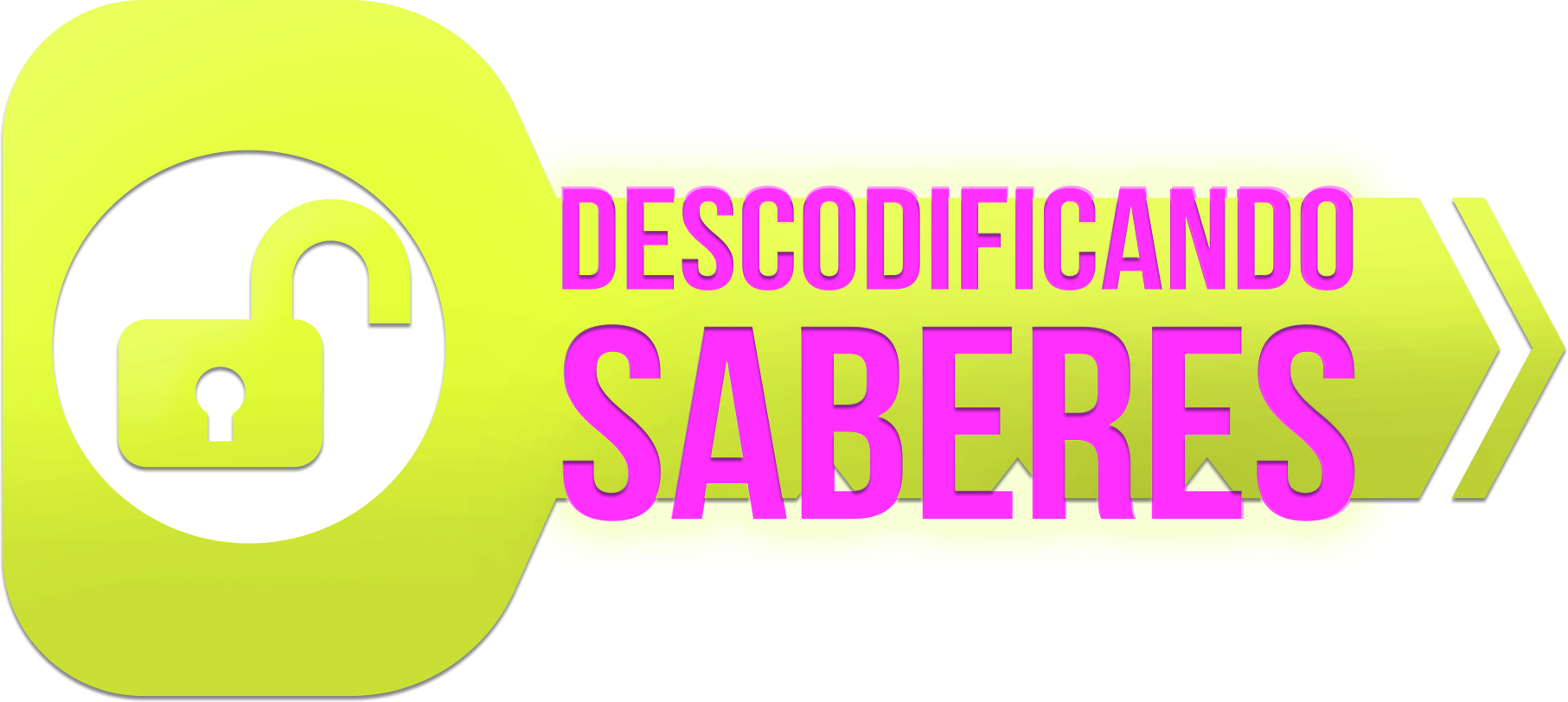 XXVII Seminário de Iniciação Científica da Ufac
Título 
(Fonte de 36-48)
Aluno: Rangel Leandro de Ávila
Orientador: Fábio Augusto Gomes
(Fonte de 18-20)
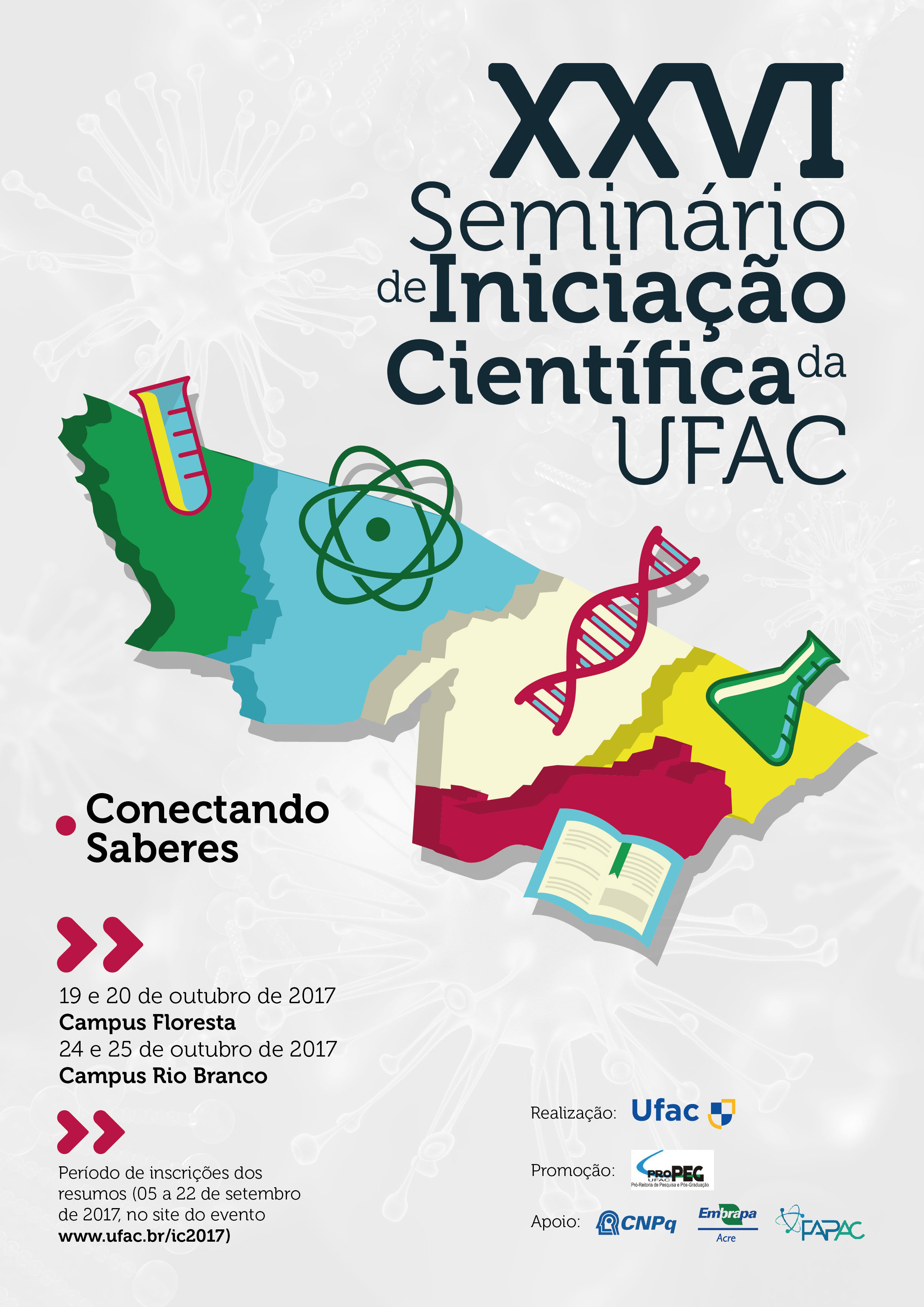 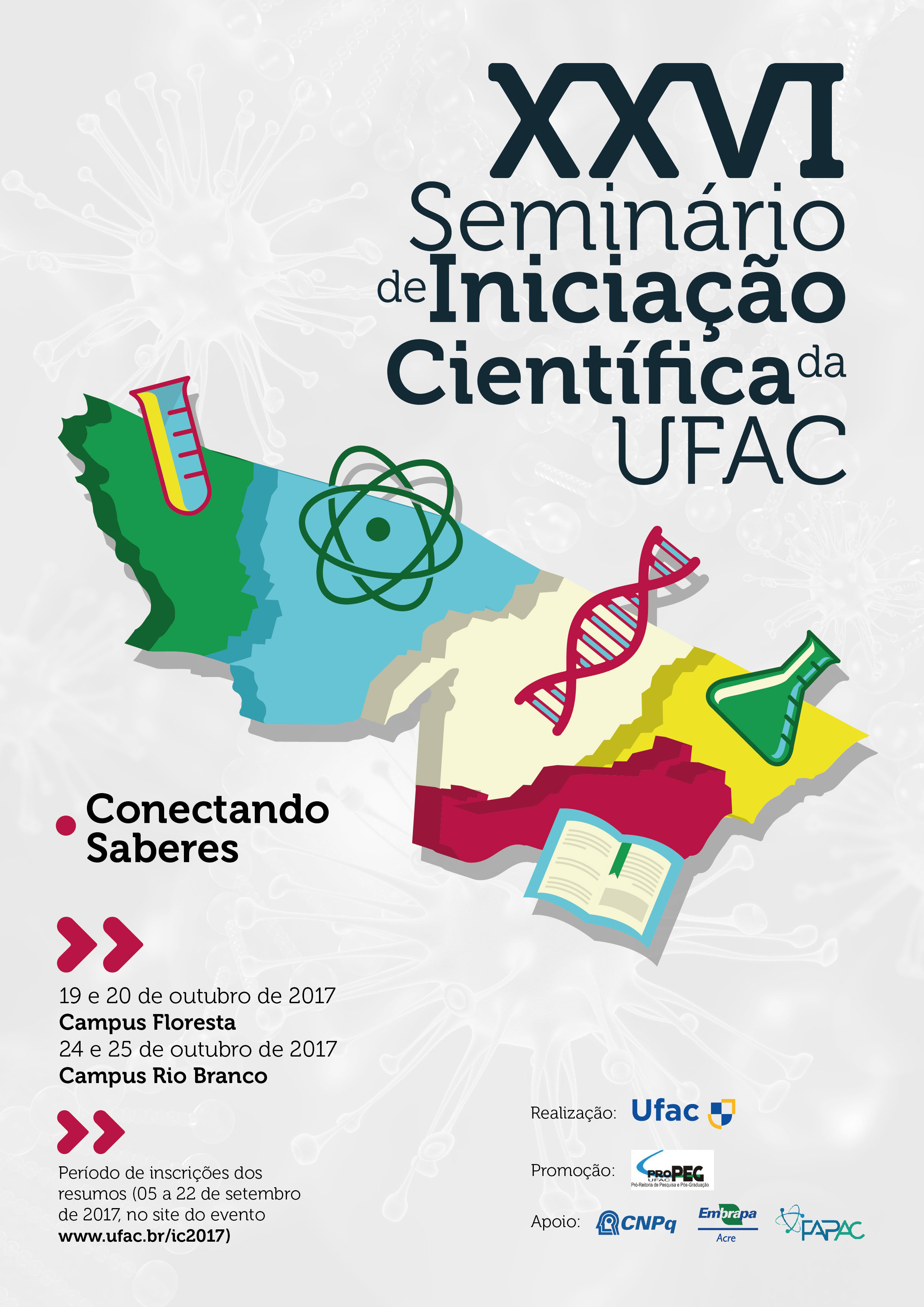 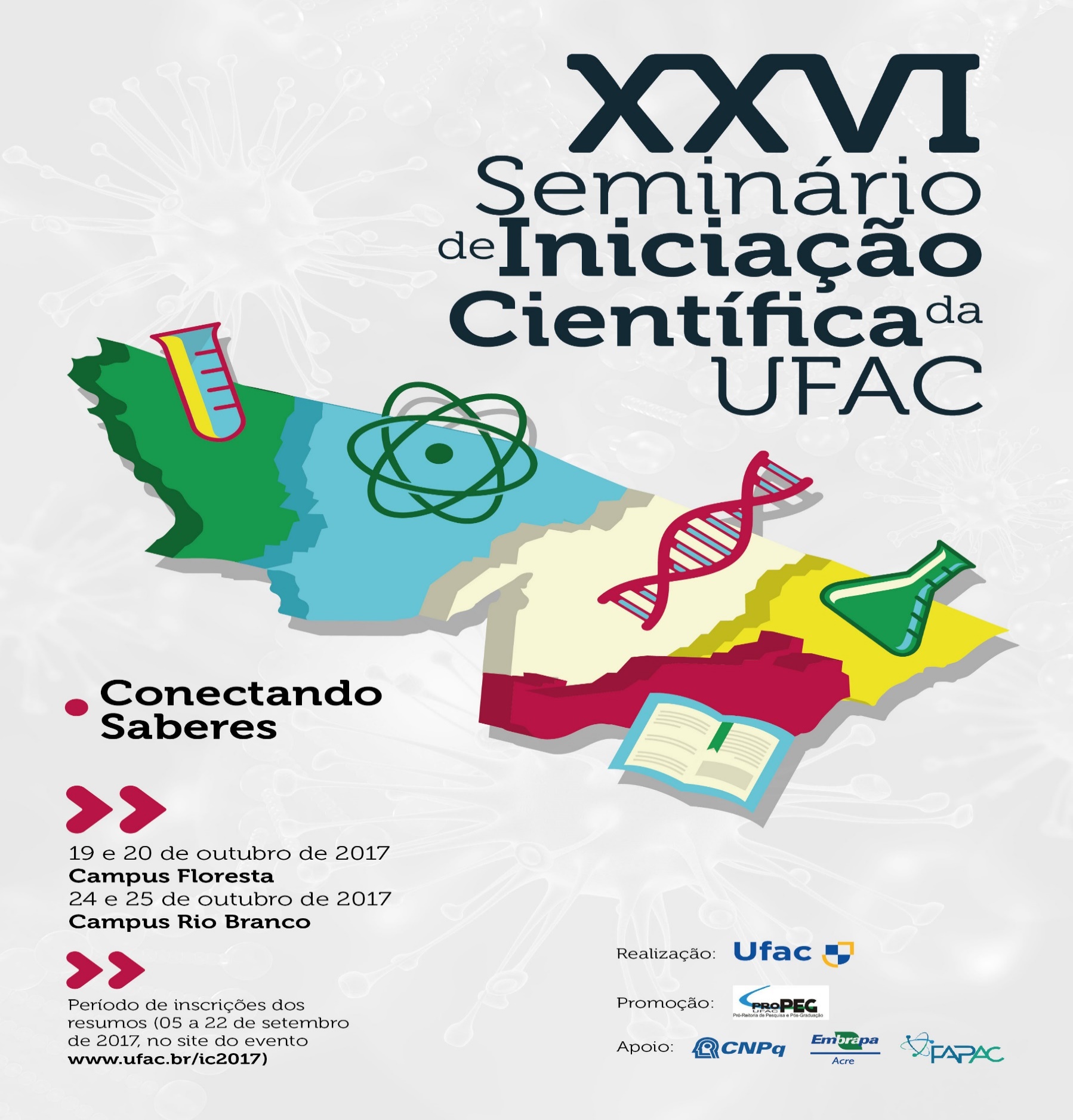 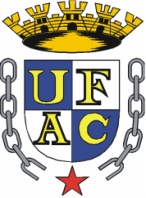 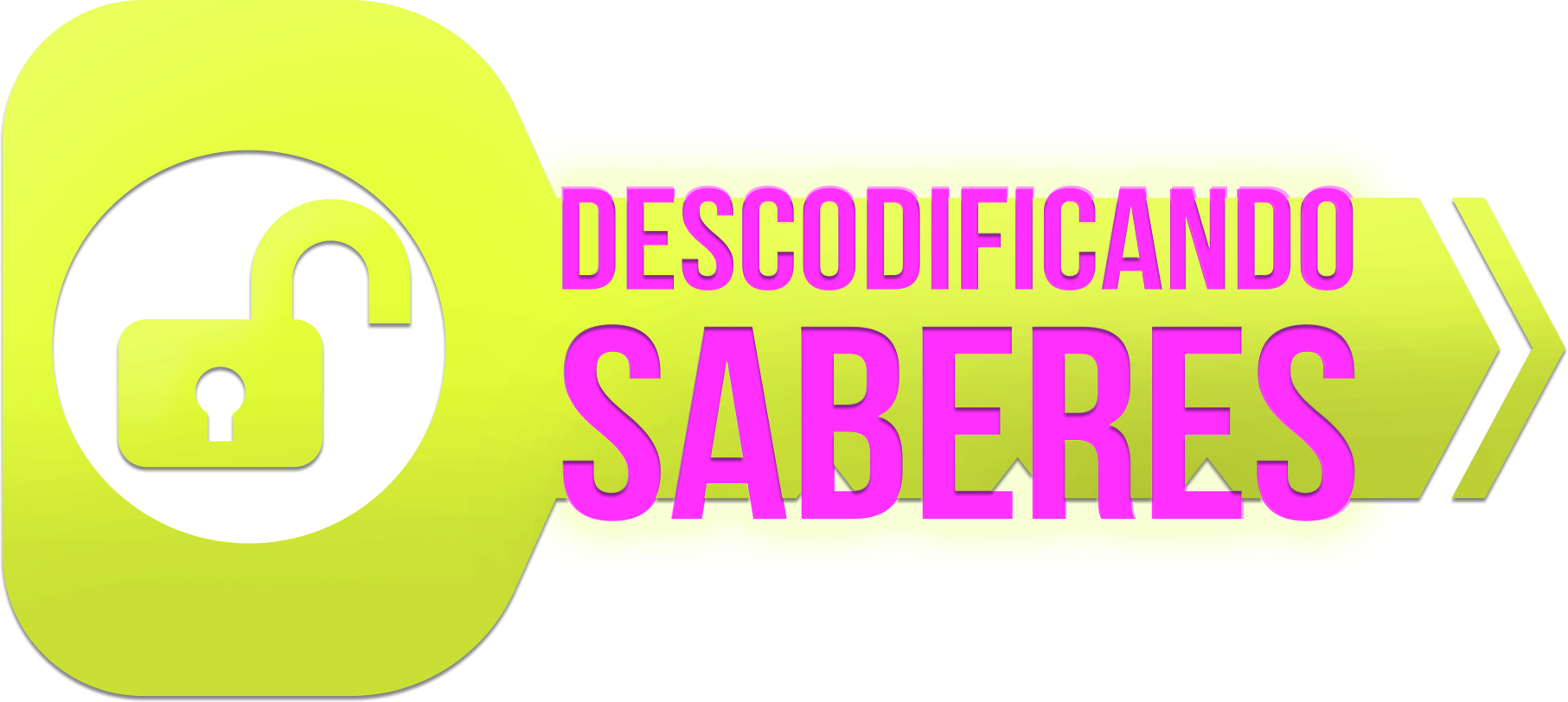 XXVII Seminário de Iniciação Científica da Ufac
Introdução
(Fonte de 36-48)
Texto (Fonte de 28-32)
1
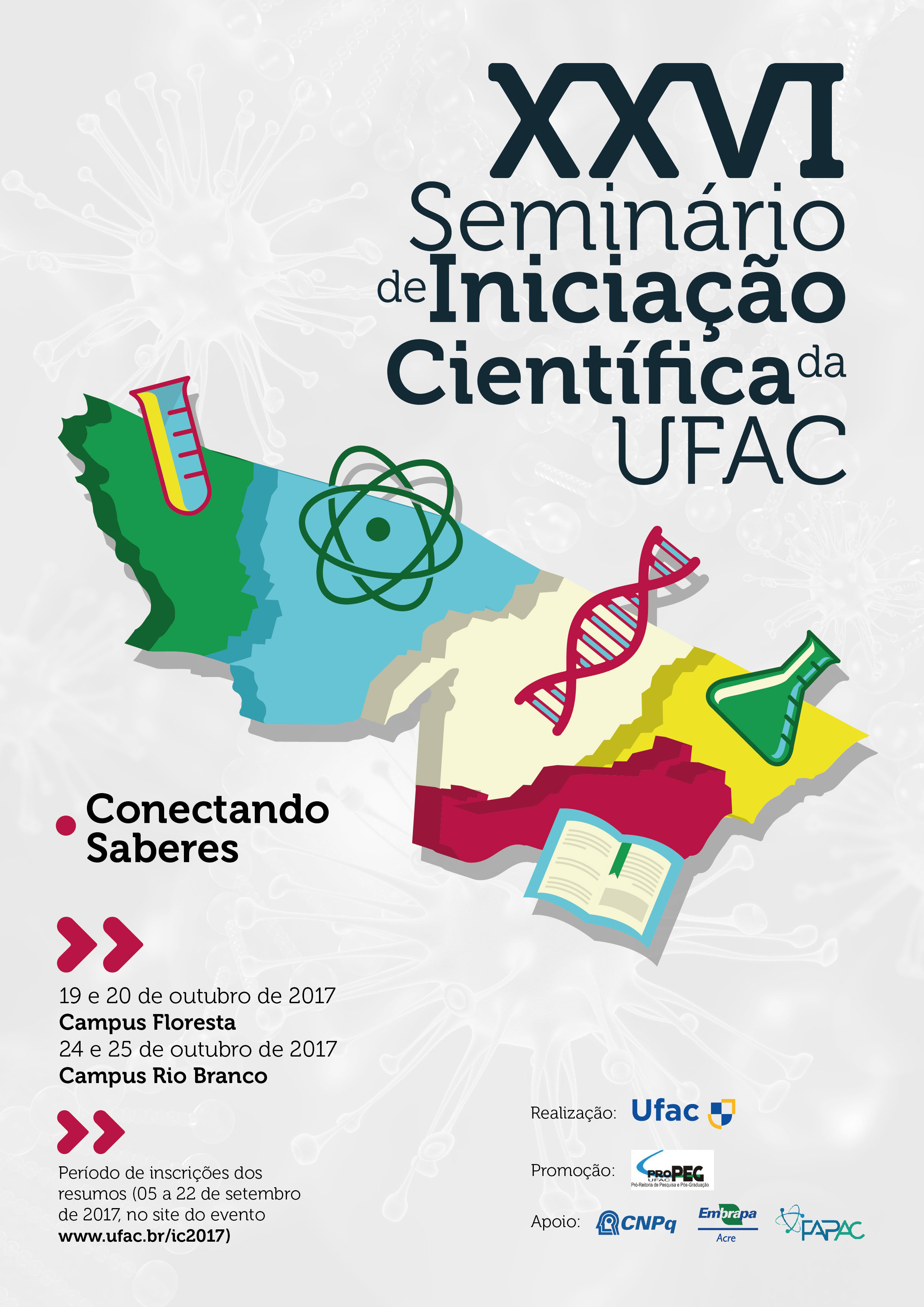 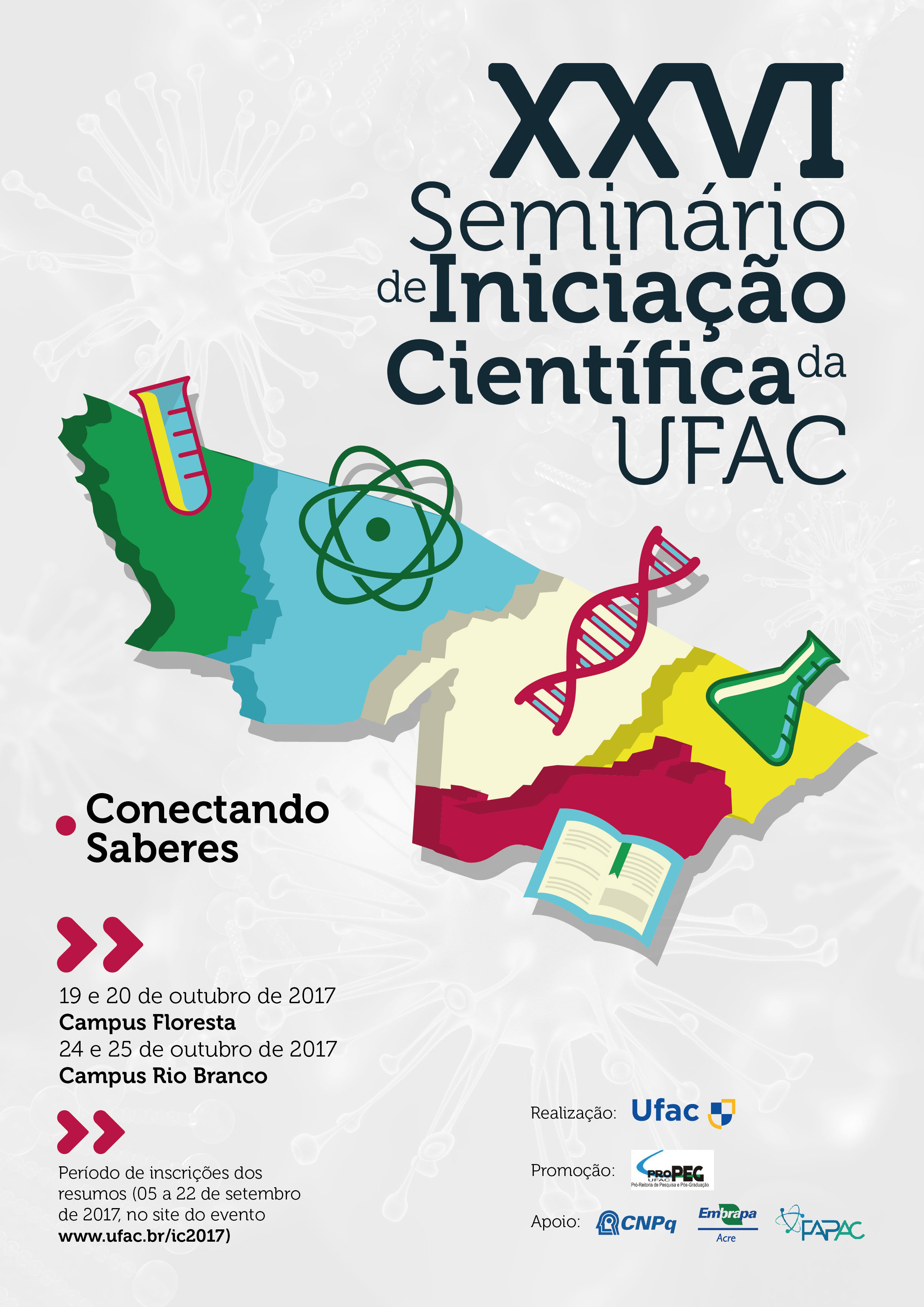 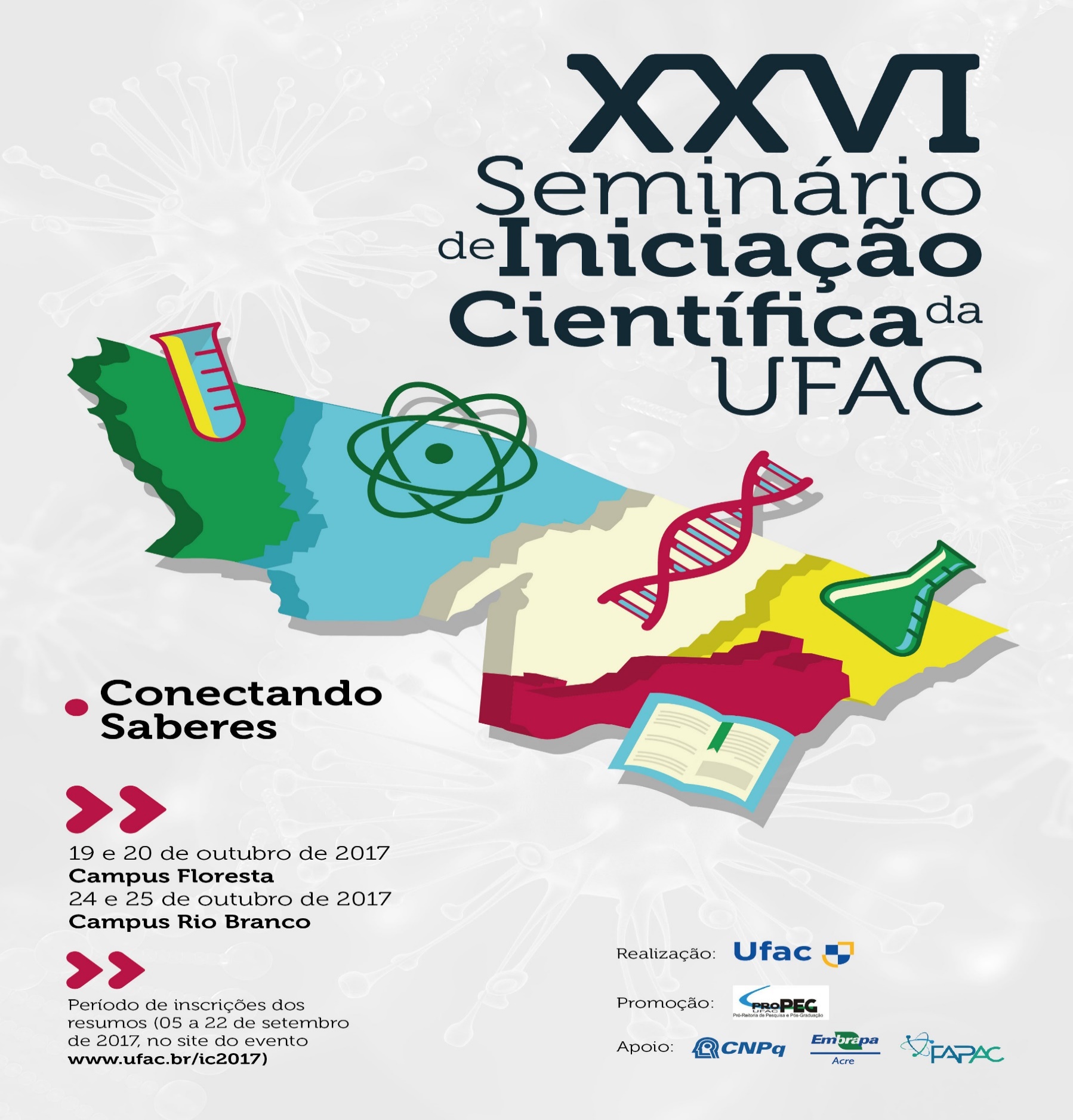 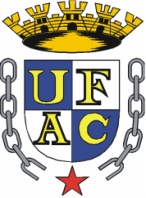 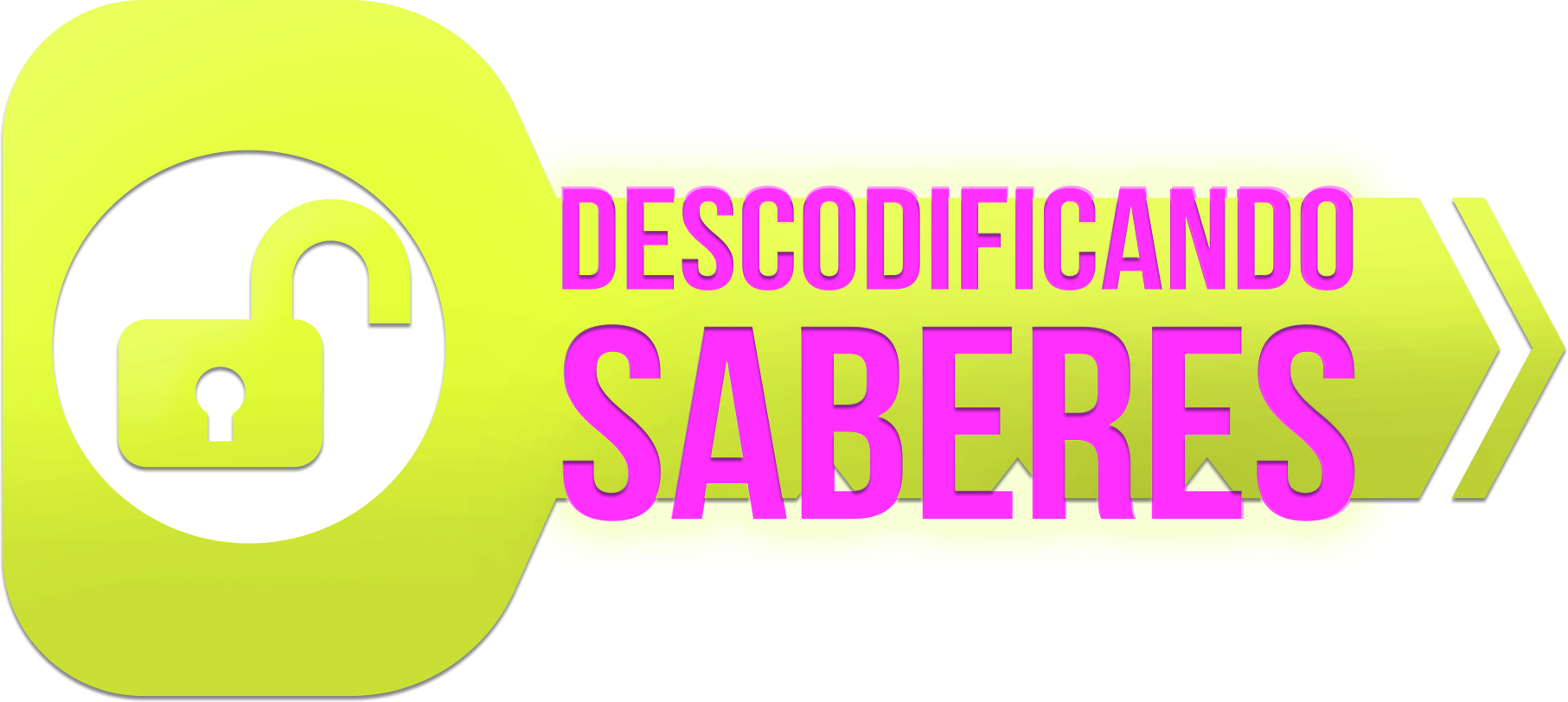 XXVII Seminário de Iniciação Científica da Ufac
Justificativa
(Fonte de 36-48)
Texto (Fonte de 28-32)
2
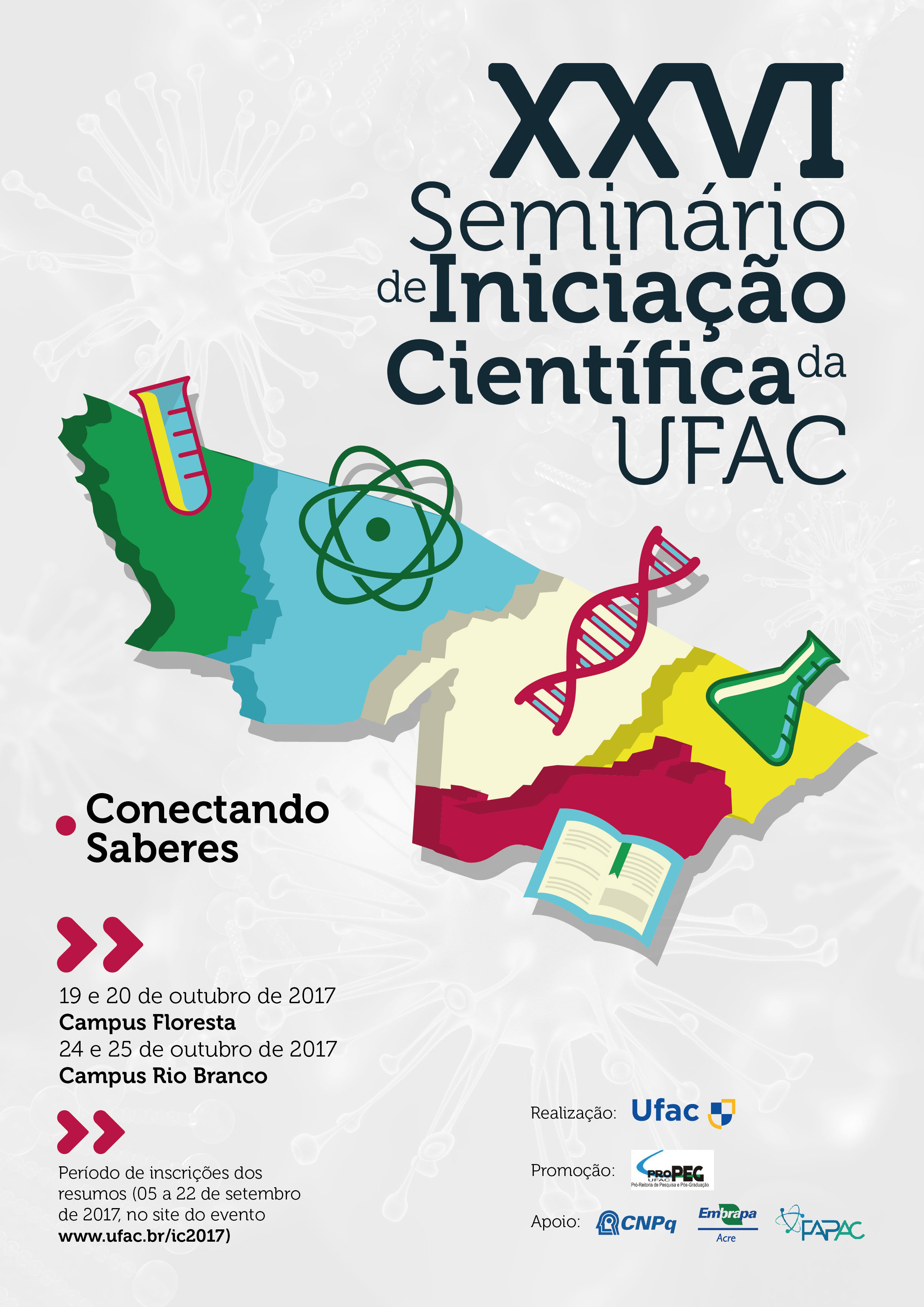 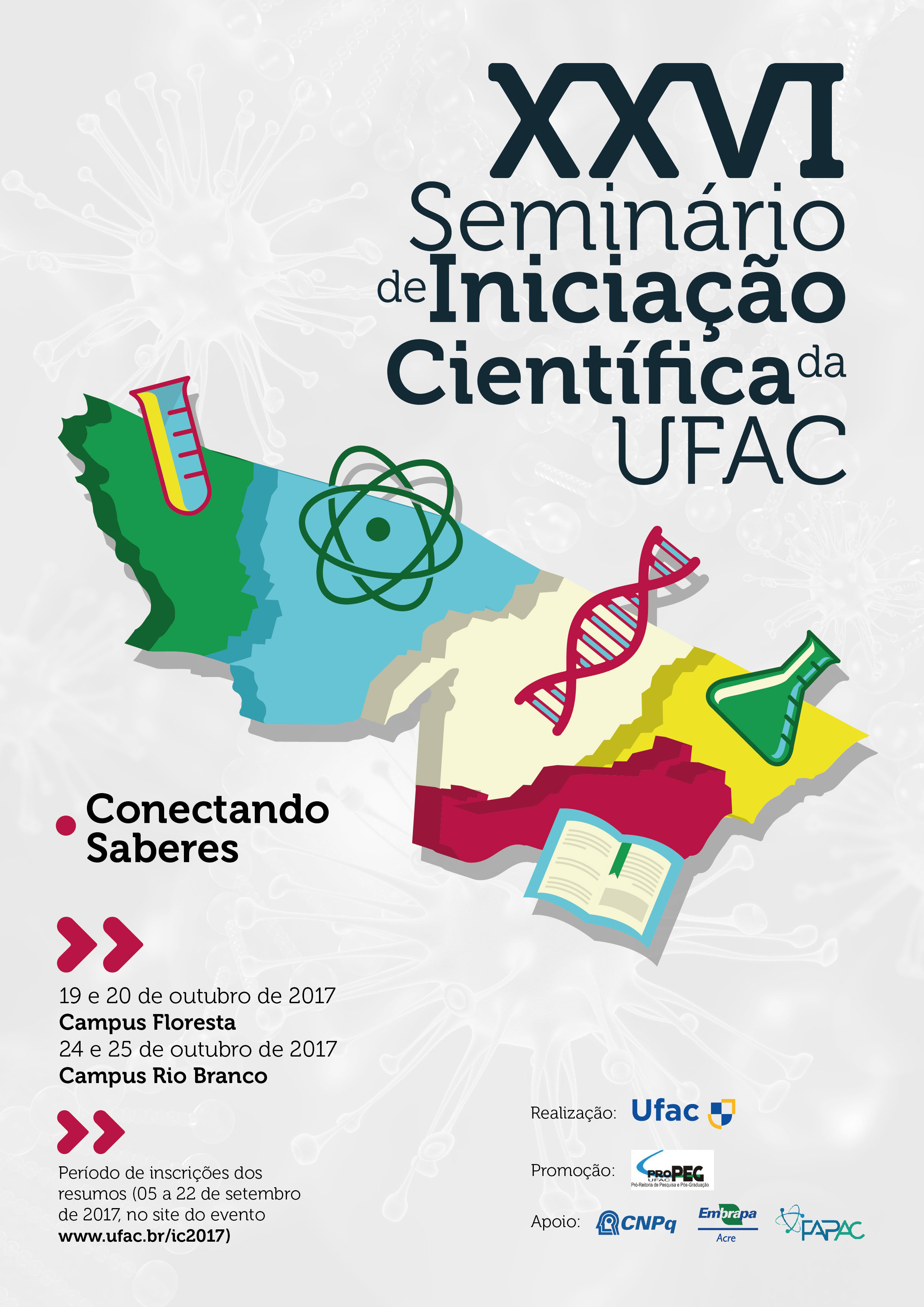 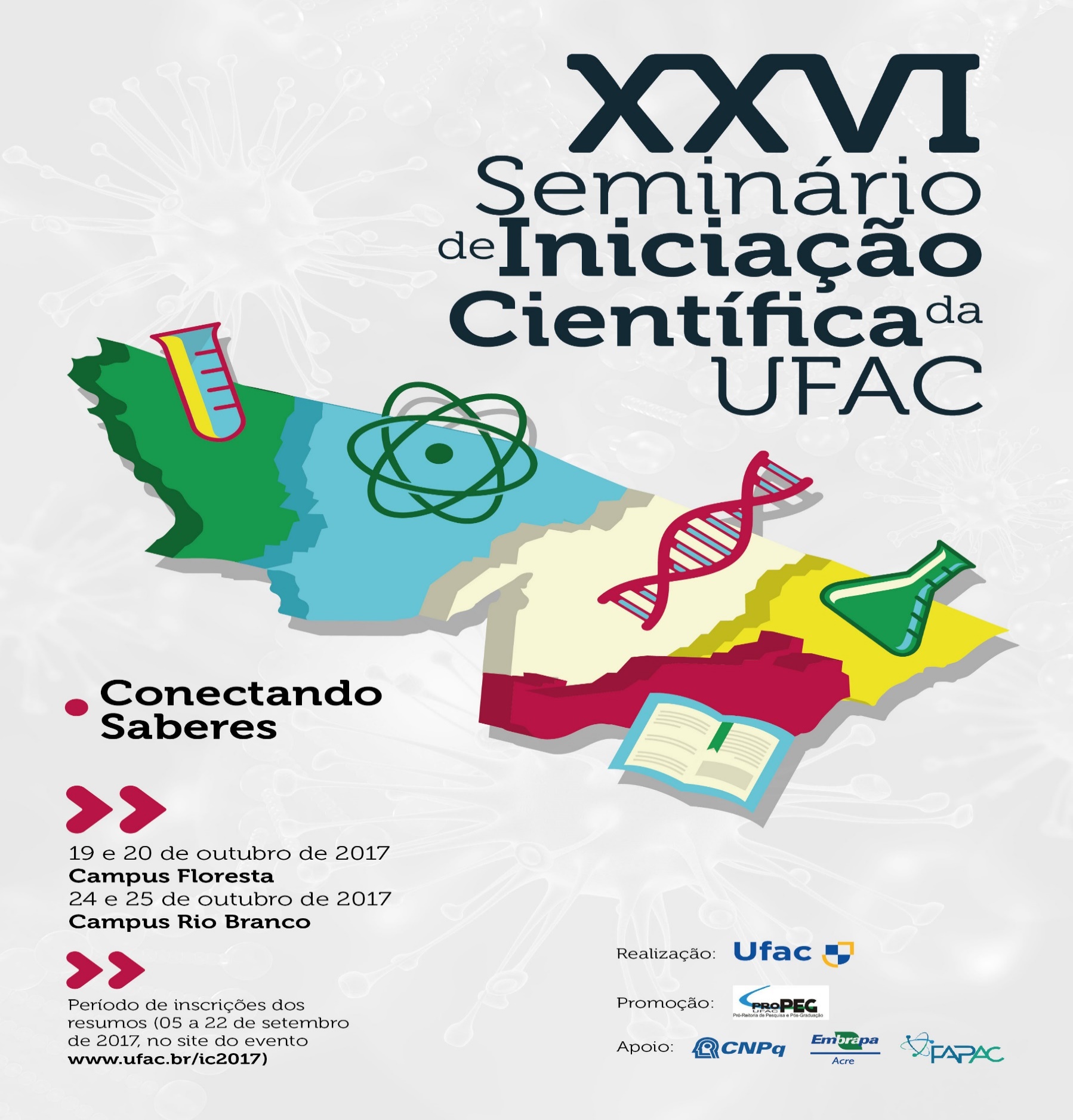 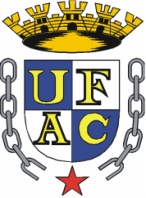 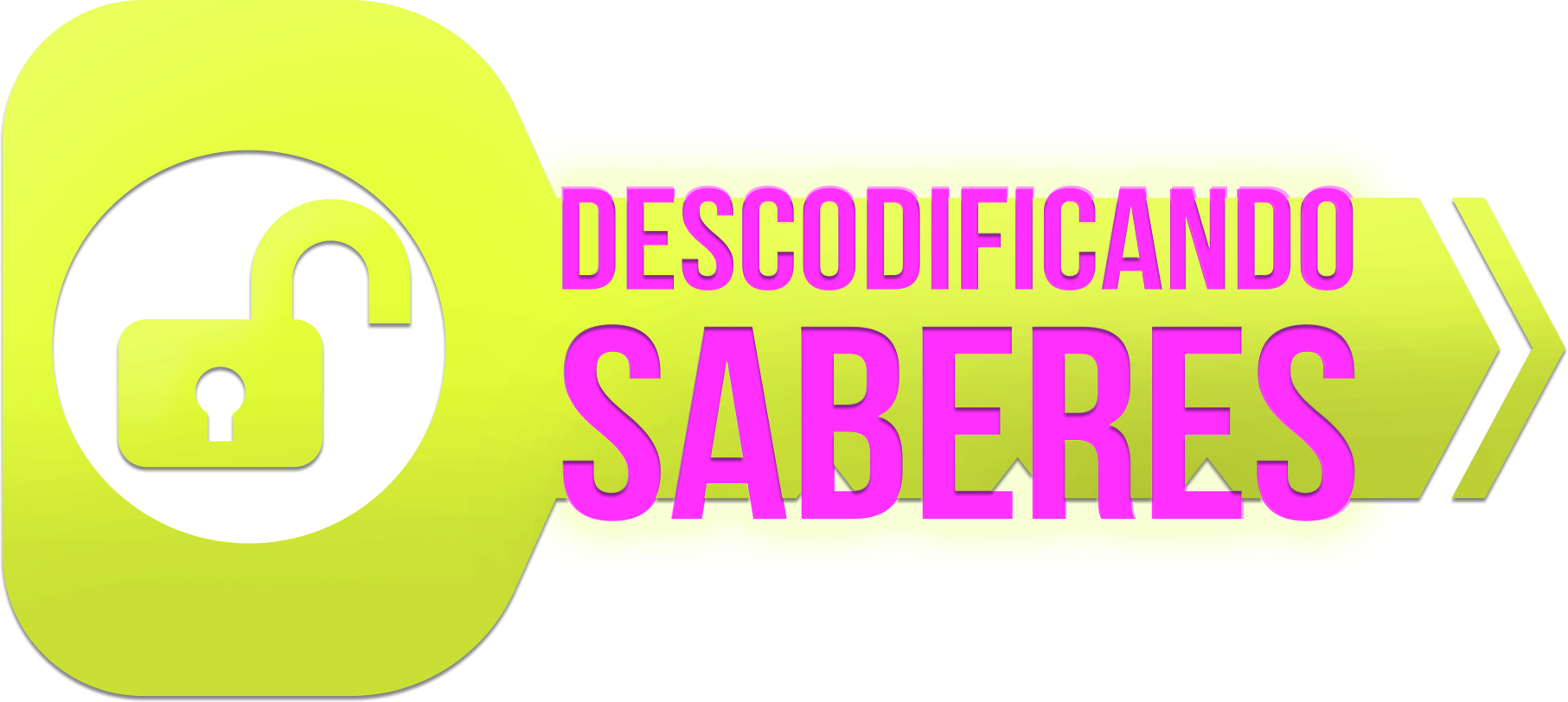 XXVII Seminário de Iniciação Científica da Ufac
Objetivos 
(Fonte de 36-48)
Texto (Fonte de 28-32)
3
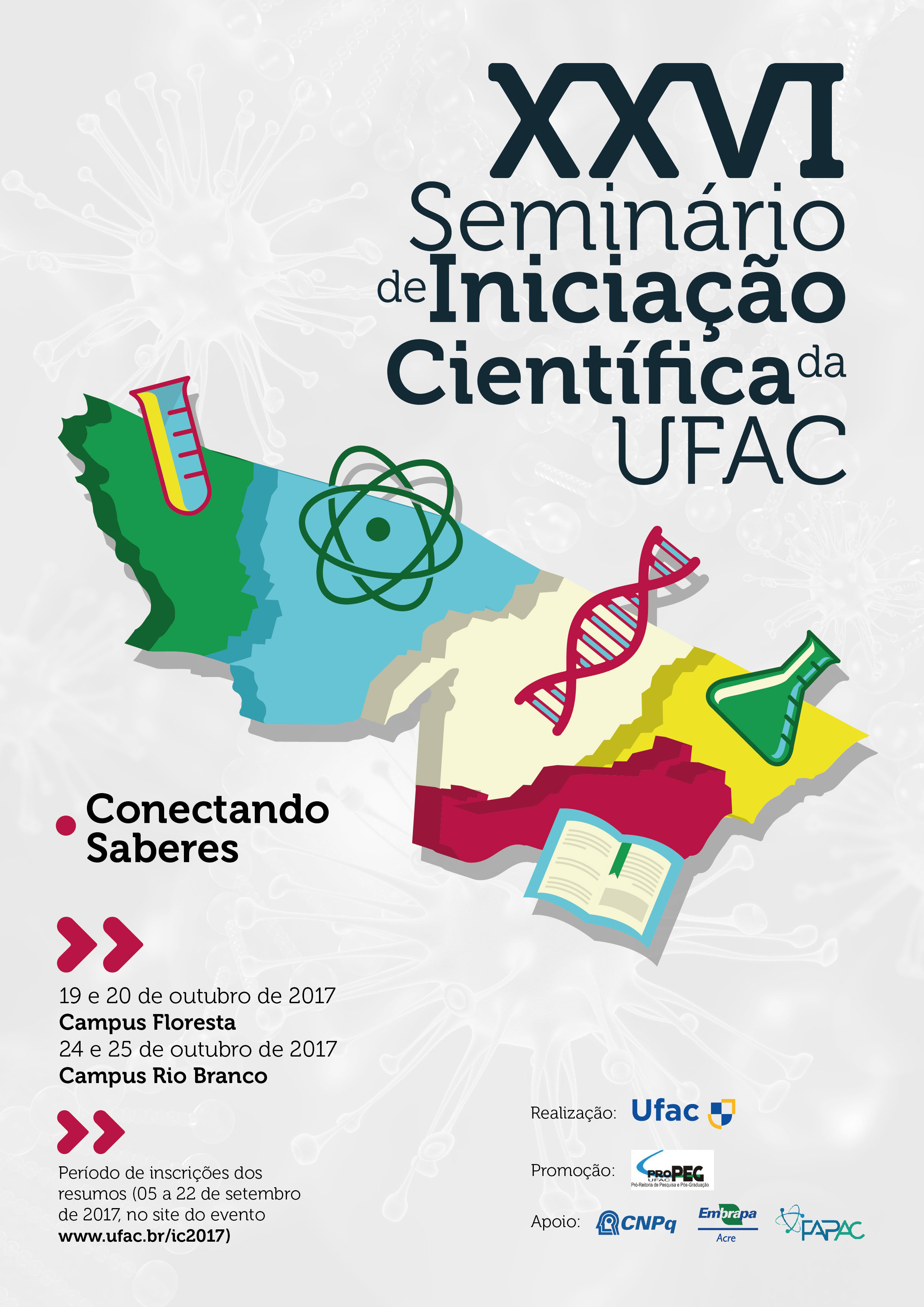 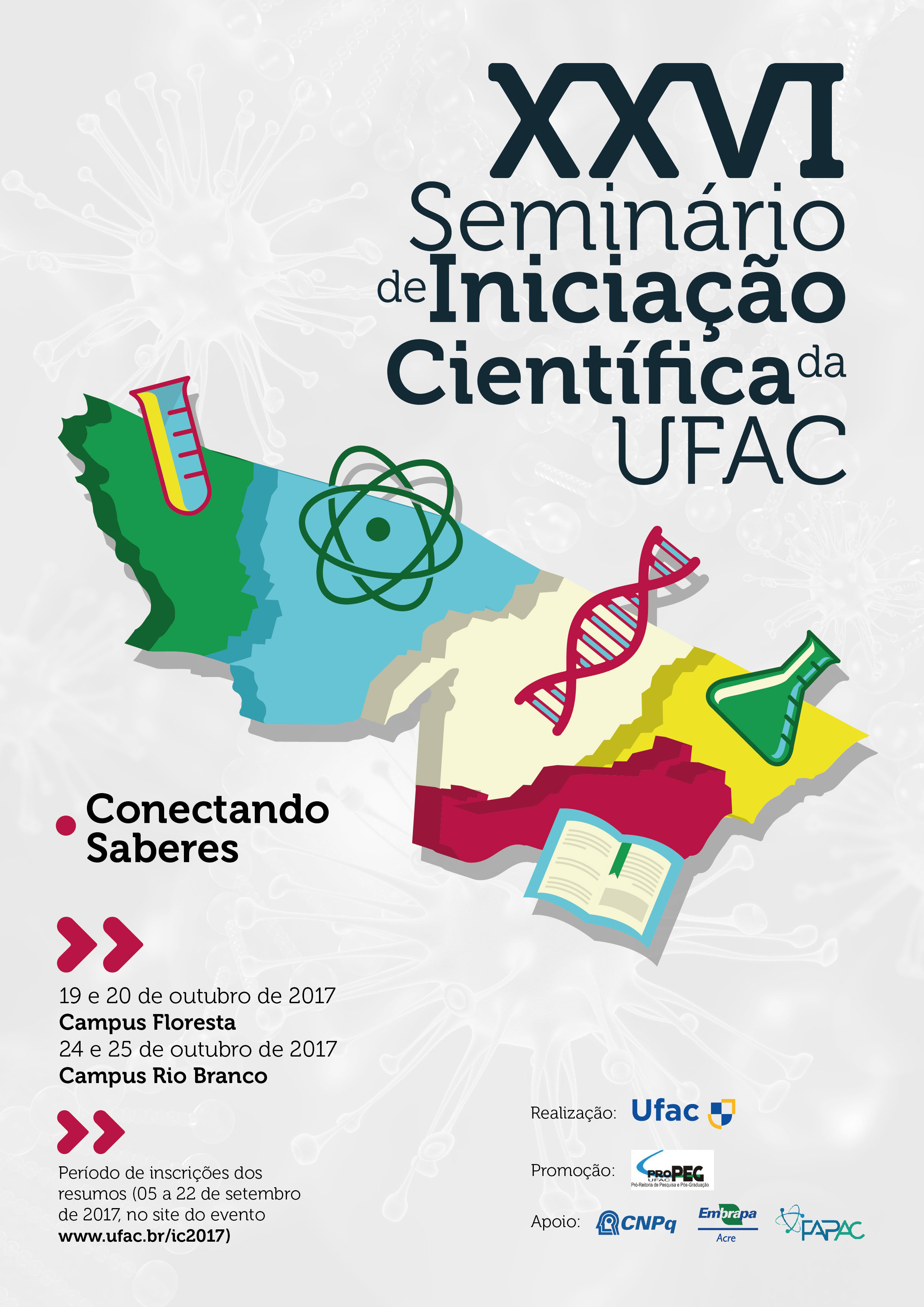 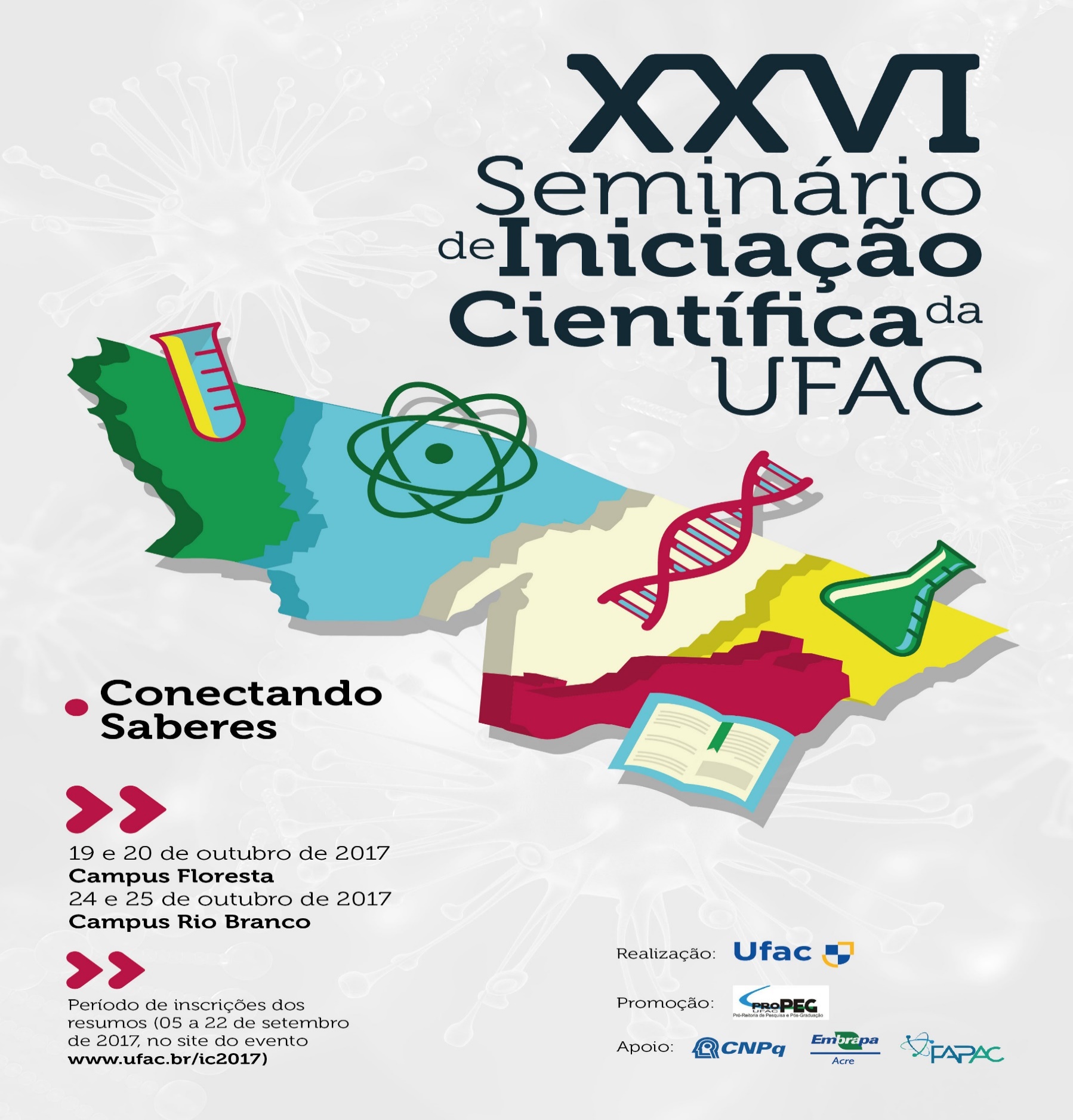 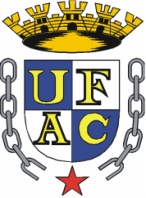 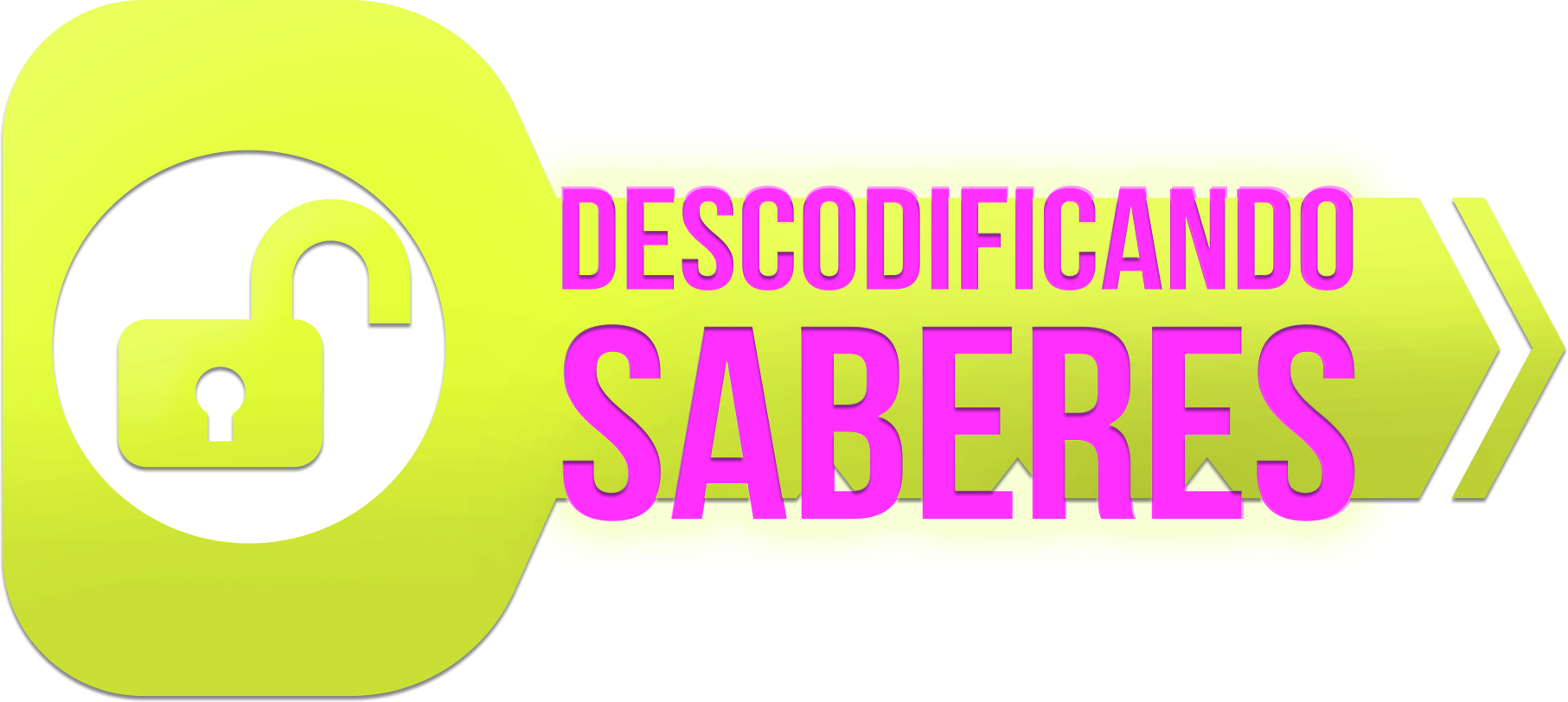 XXVII Seminário de Iniciação Científica da Ufac
Materiais e Métodos
(Fonte de 36-48)
Texto (Fonte de 28-32)
4
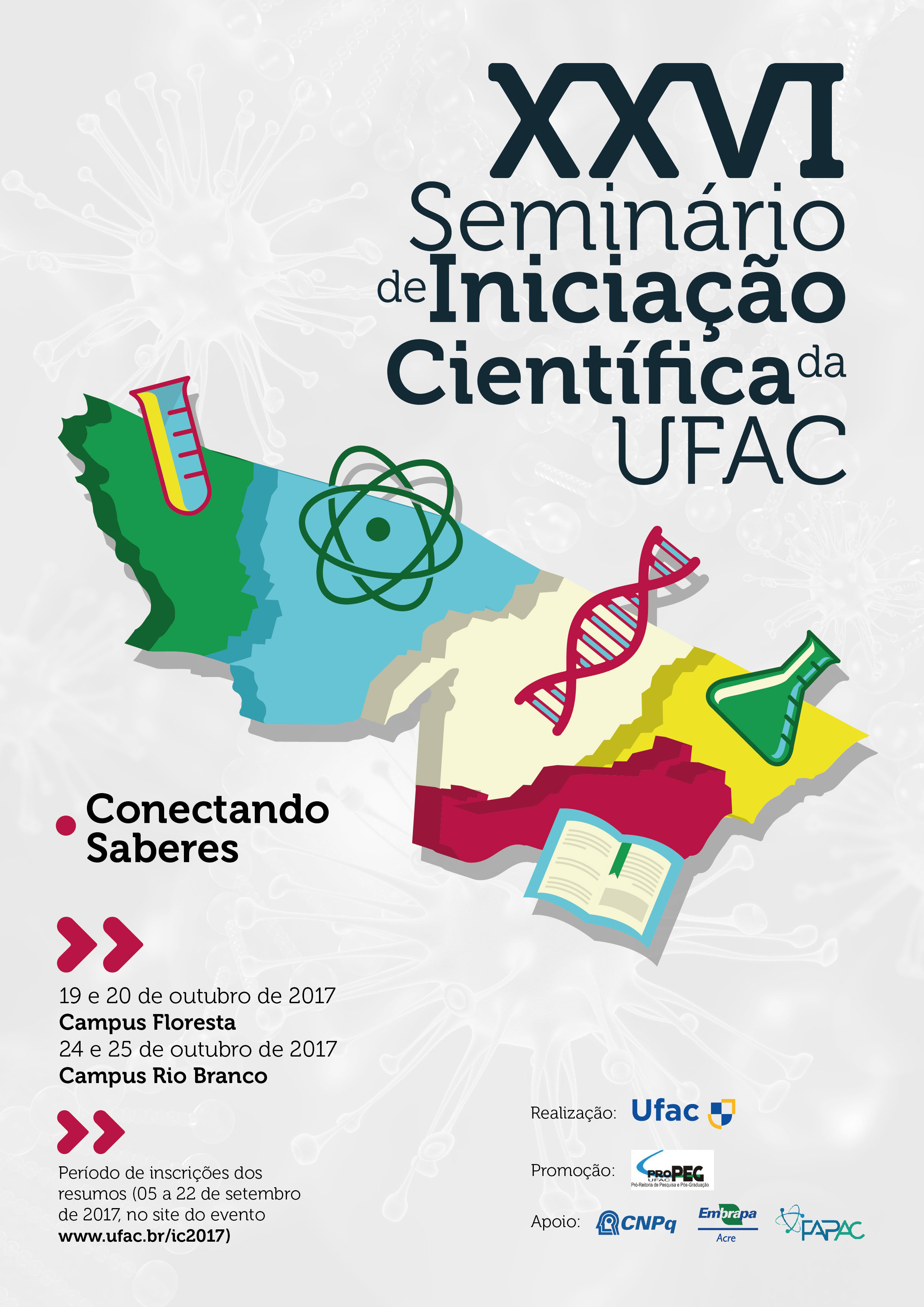 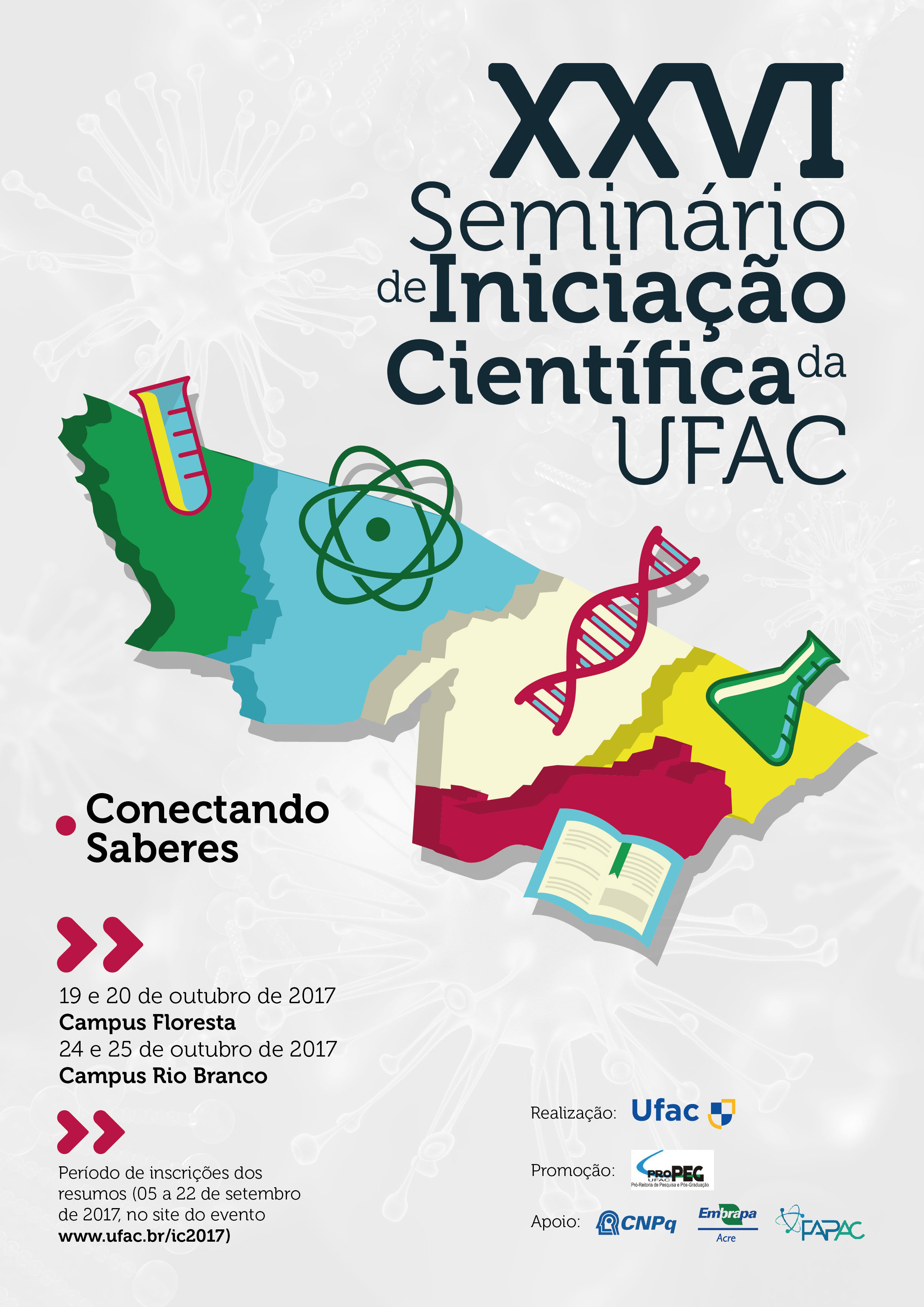 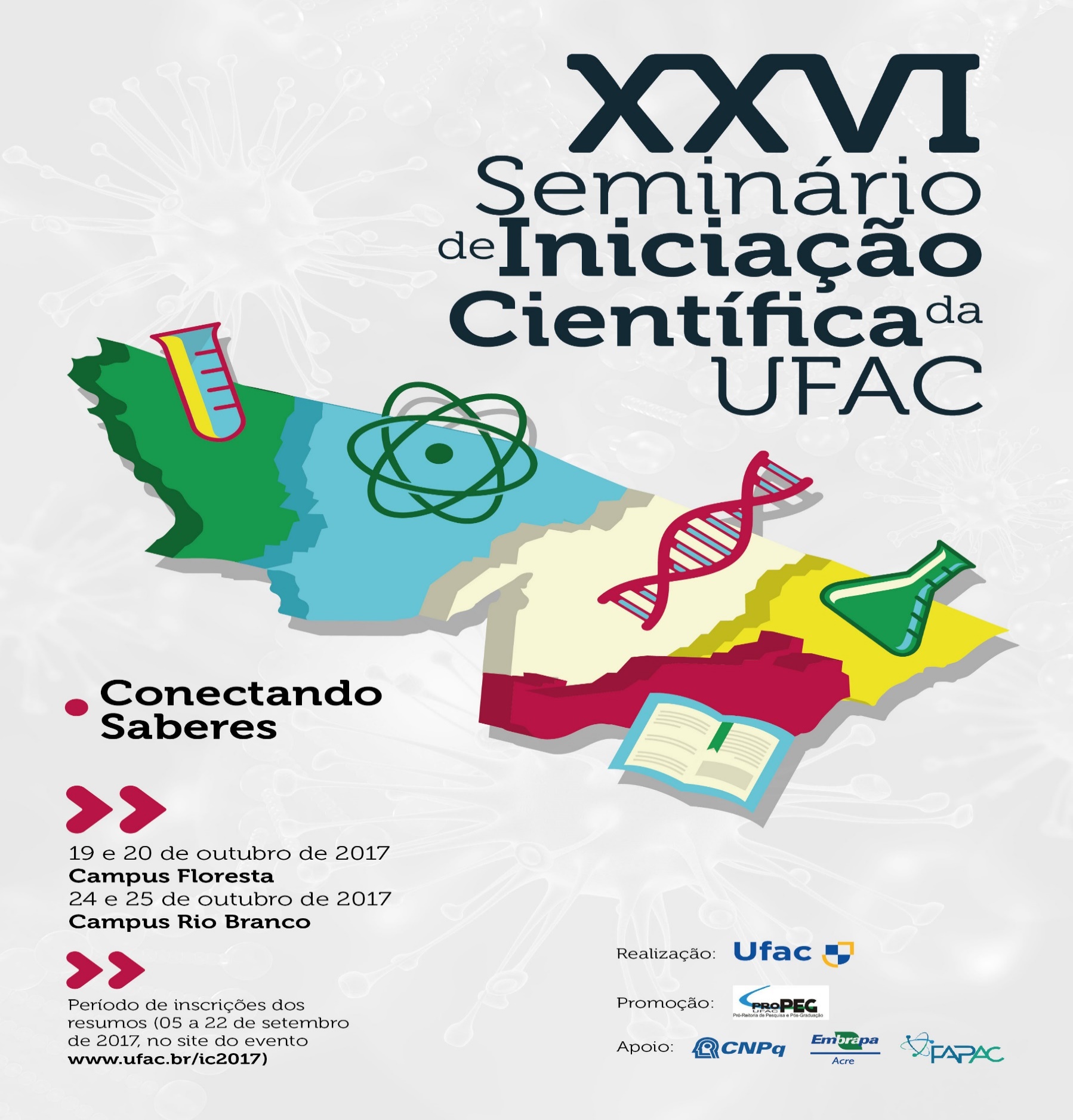 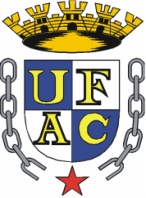 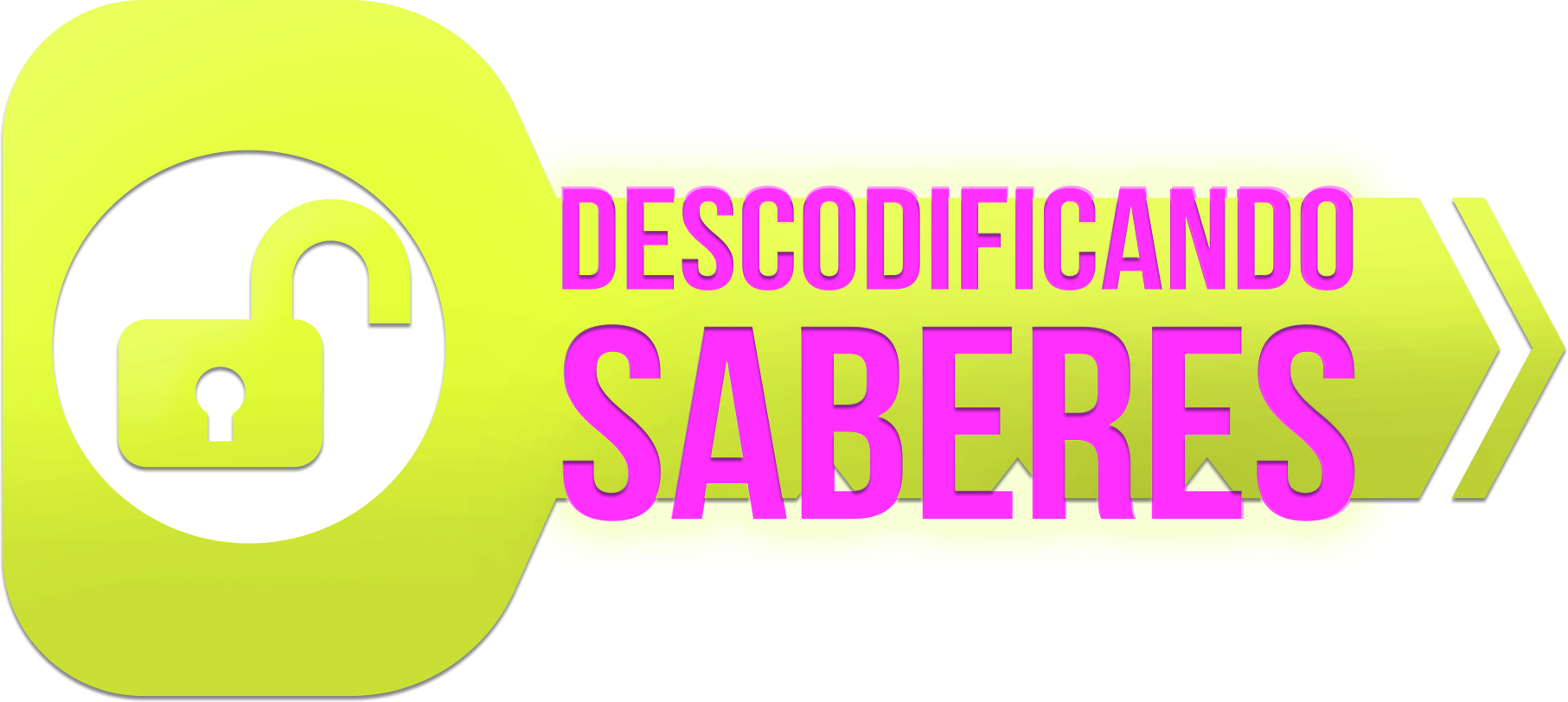 XXVII Seminário de Iniciação Científica da Ufac
Resultados
(Fonte de 36-48)
Texto (Fonte de 28-32)
5
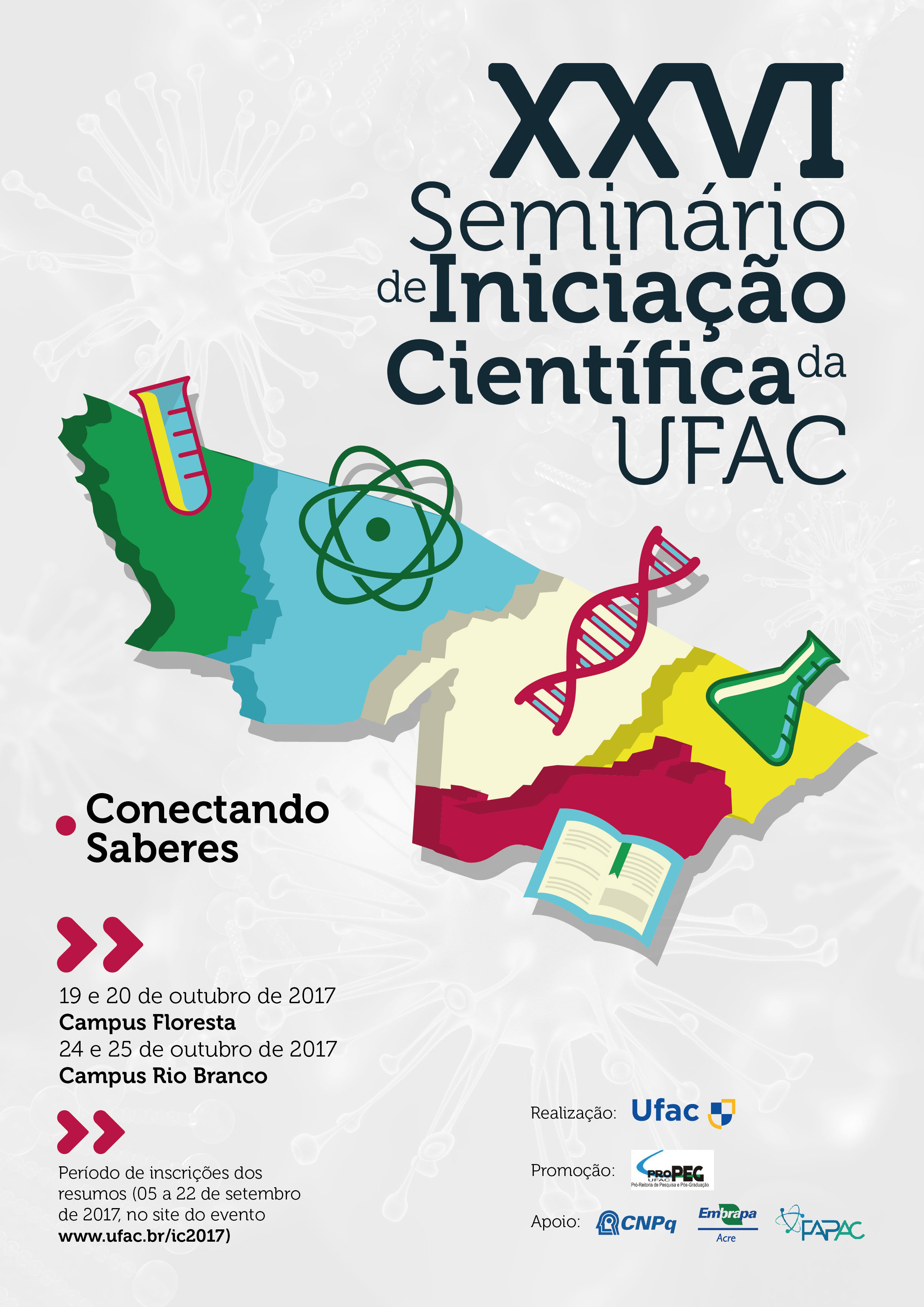 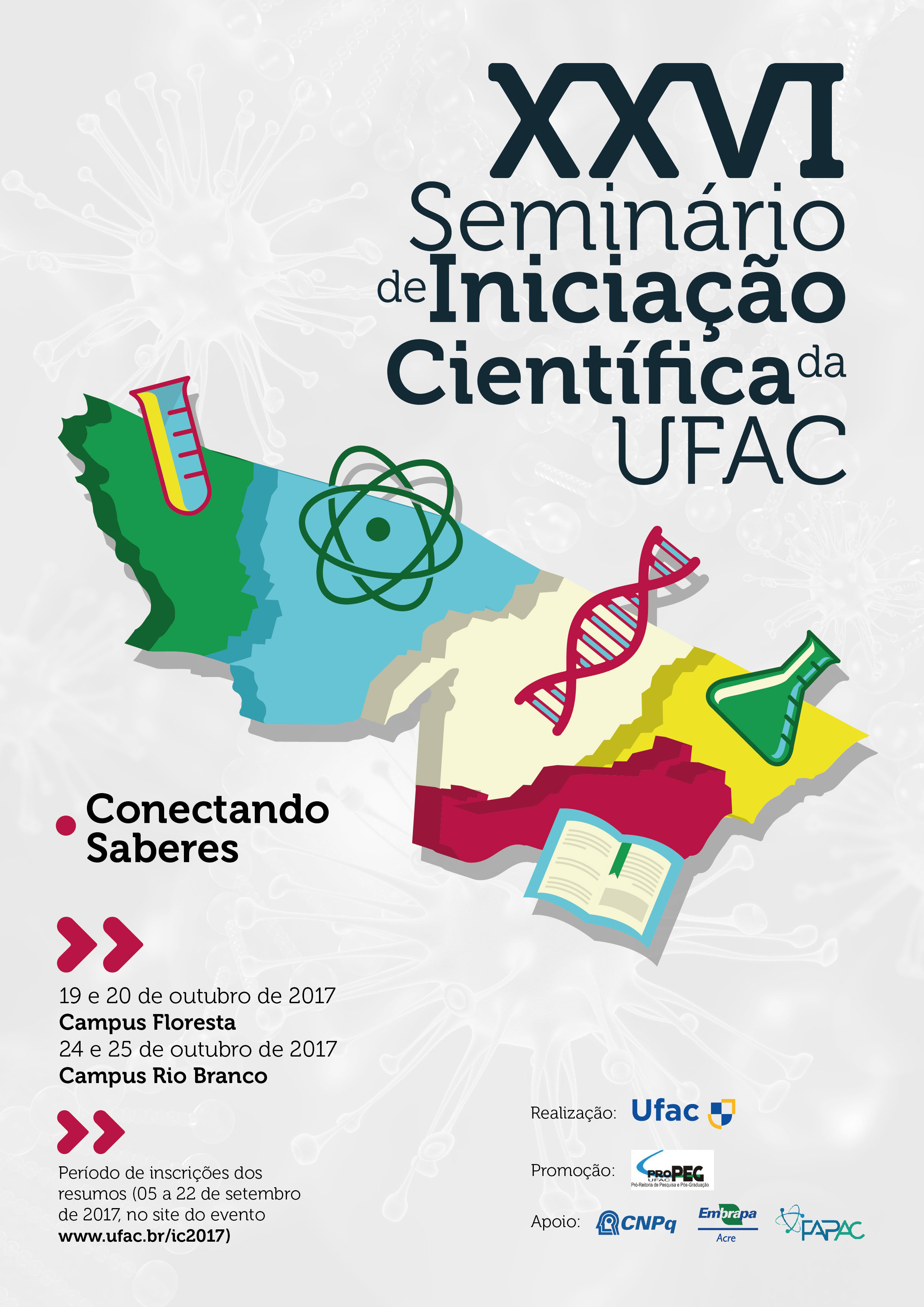 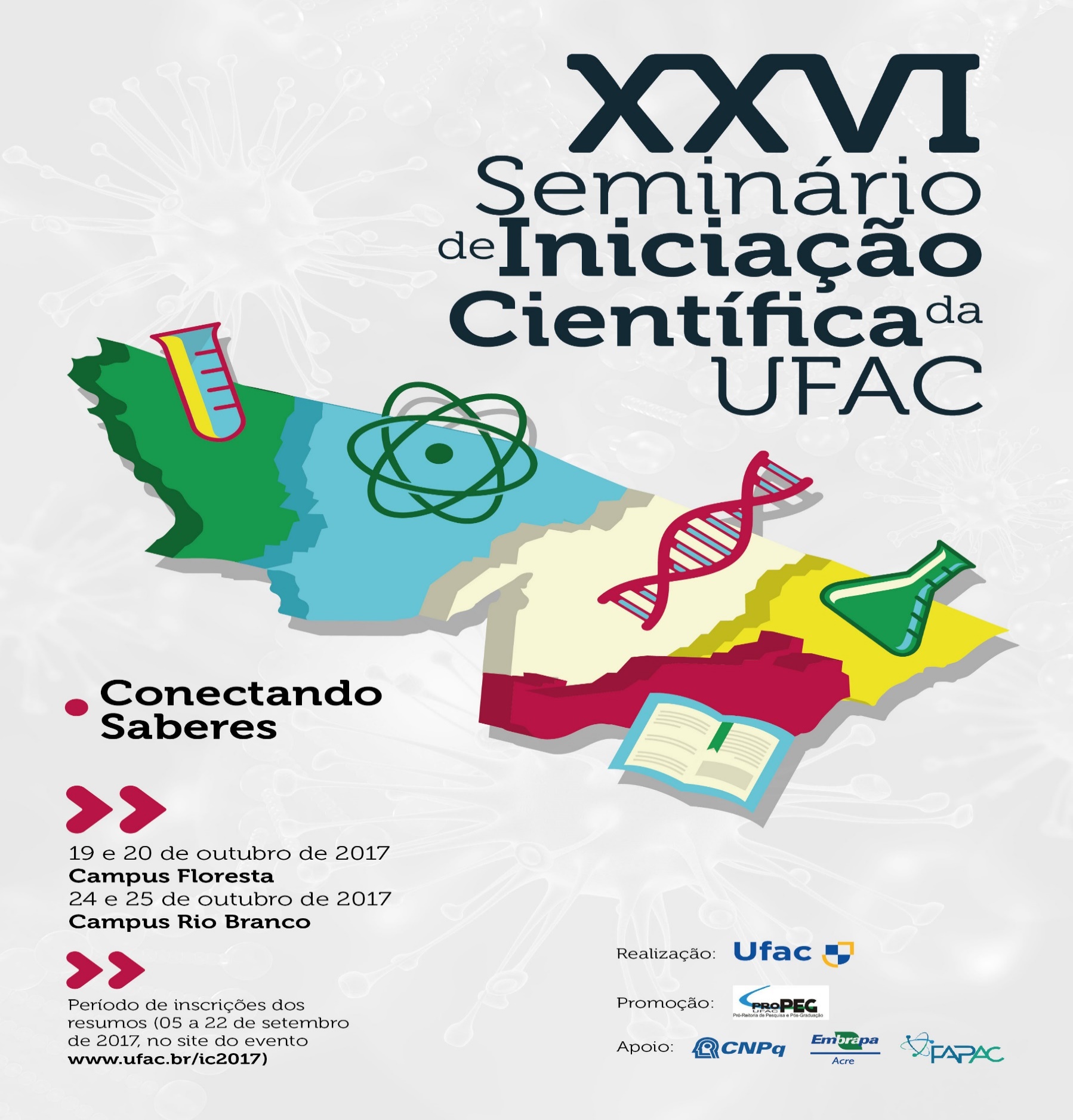 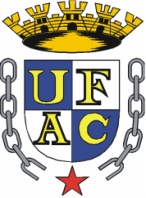 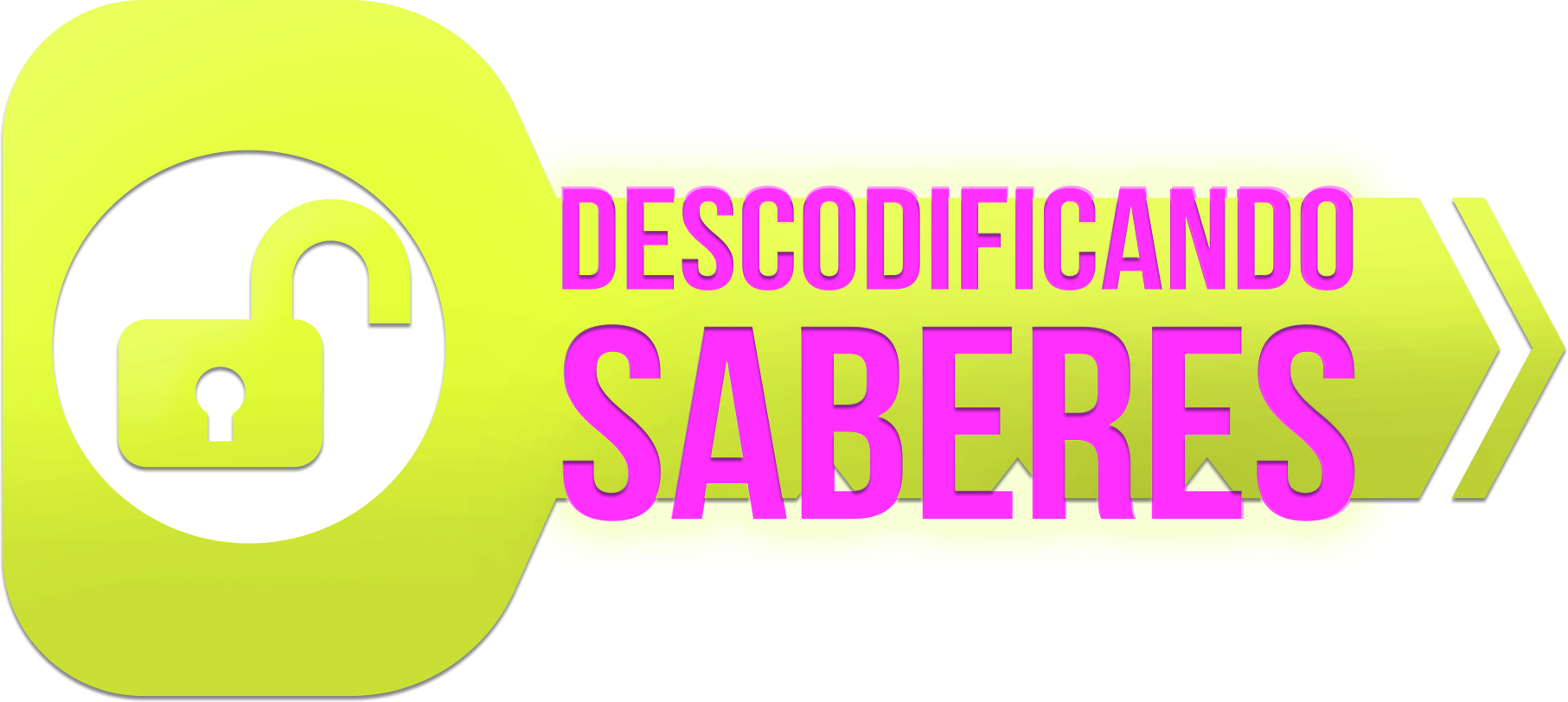 XXVII Seminário de Iniciação Científica da Ufac
Discussão/Desenvolvimento
(Fonte de 36-48)
Texto (Fonte de 28-32)
6
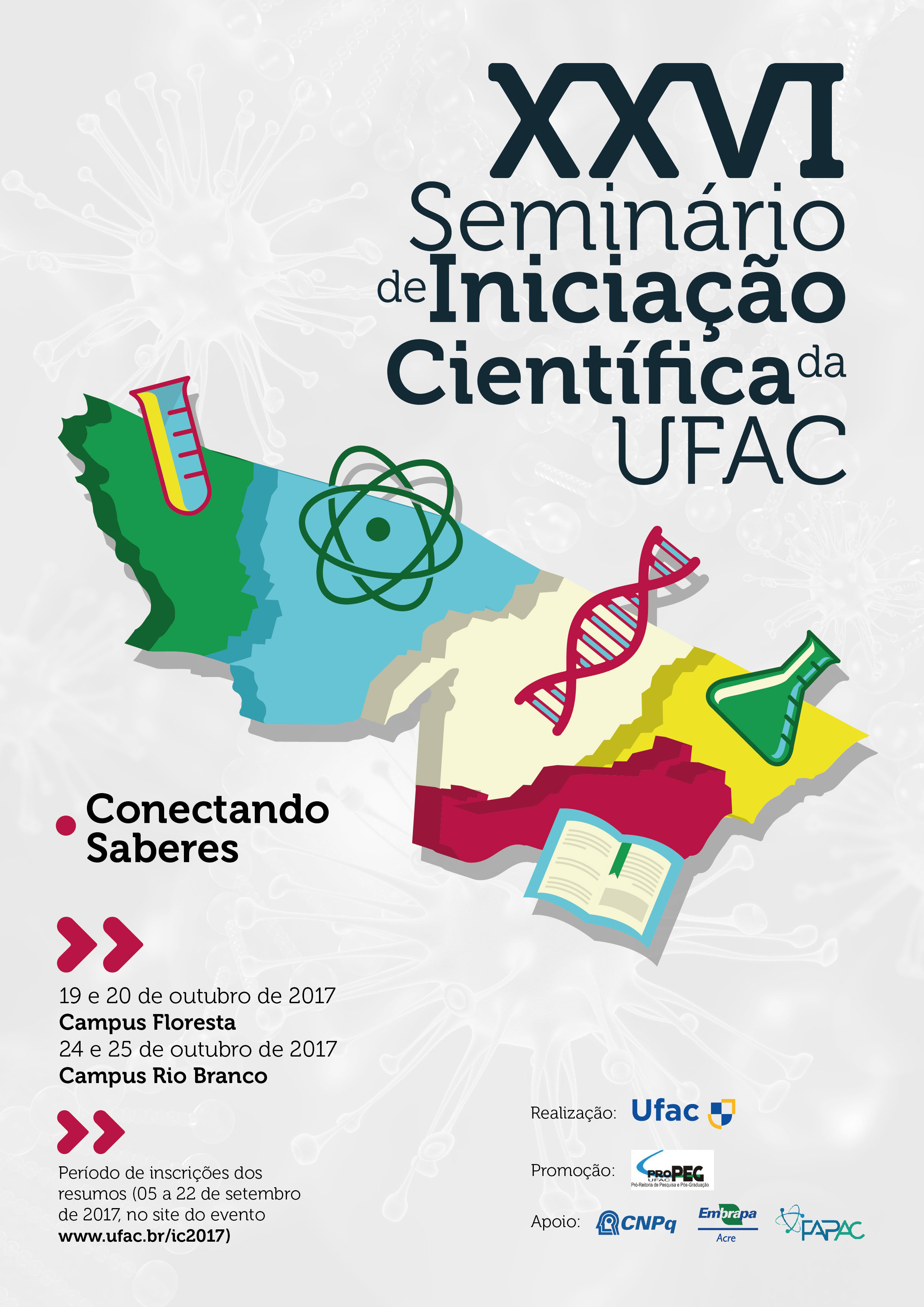 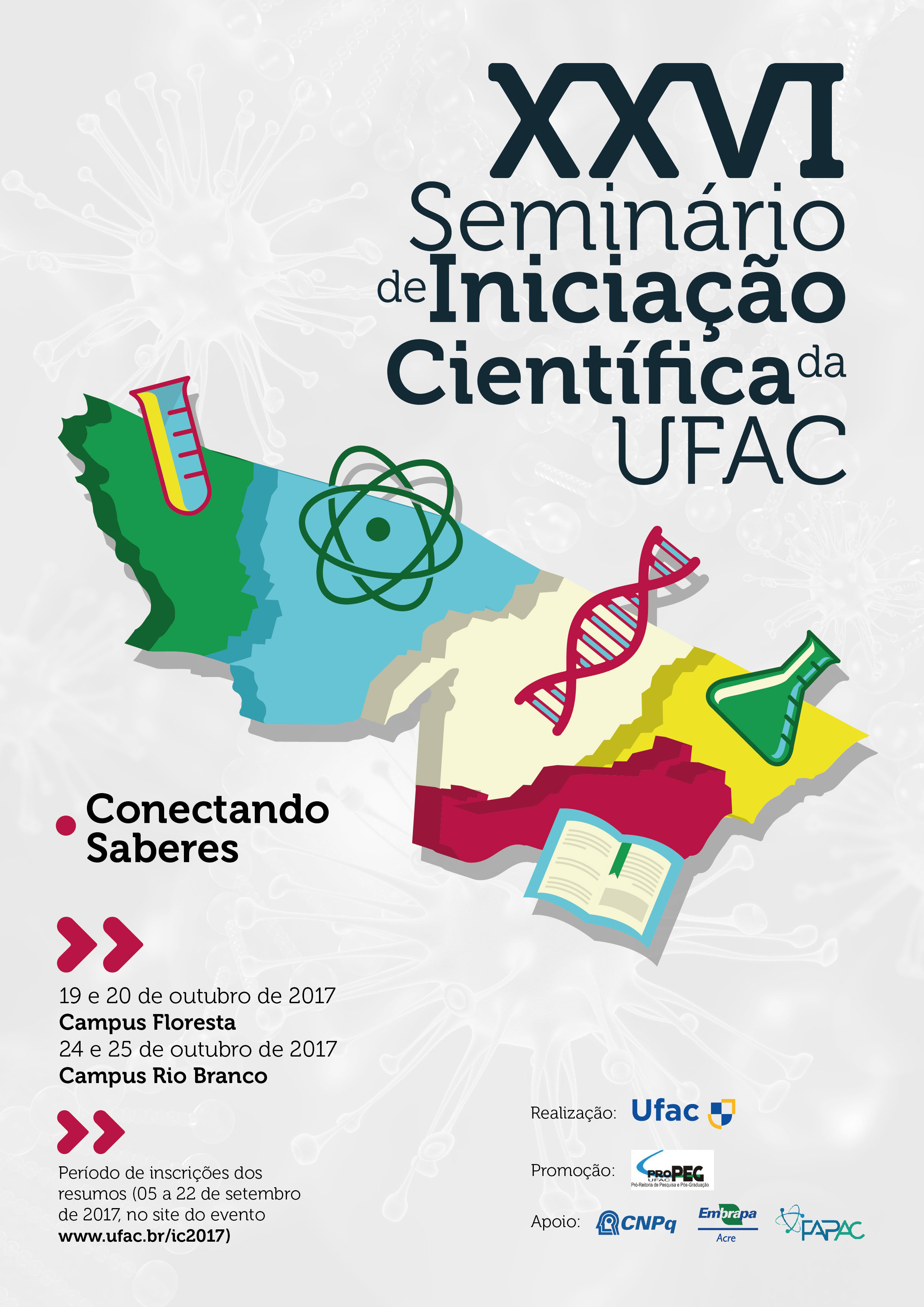 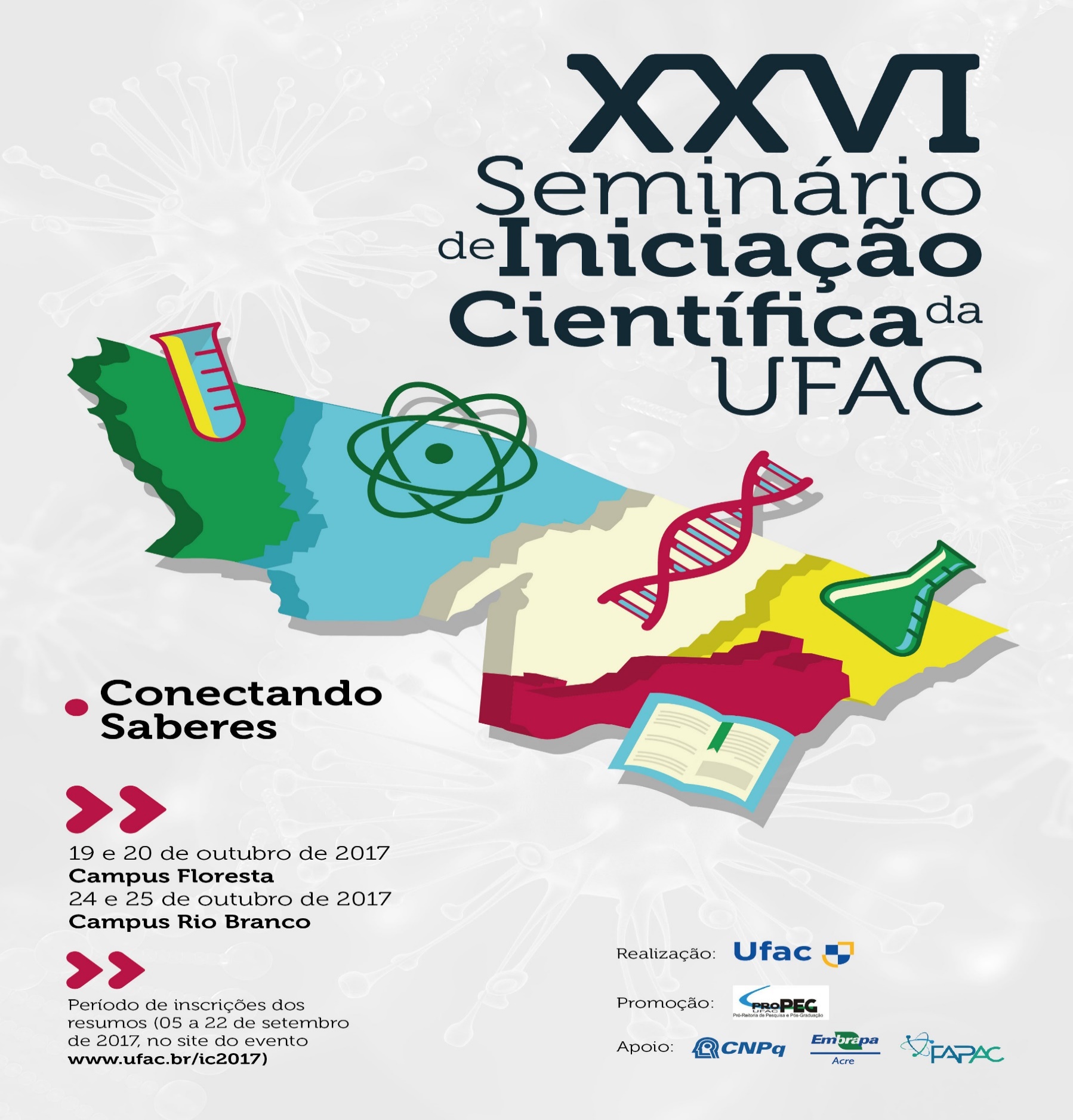 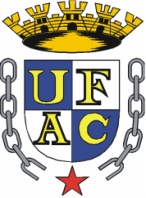 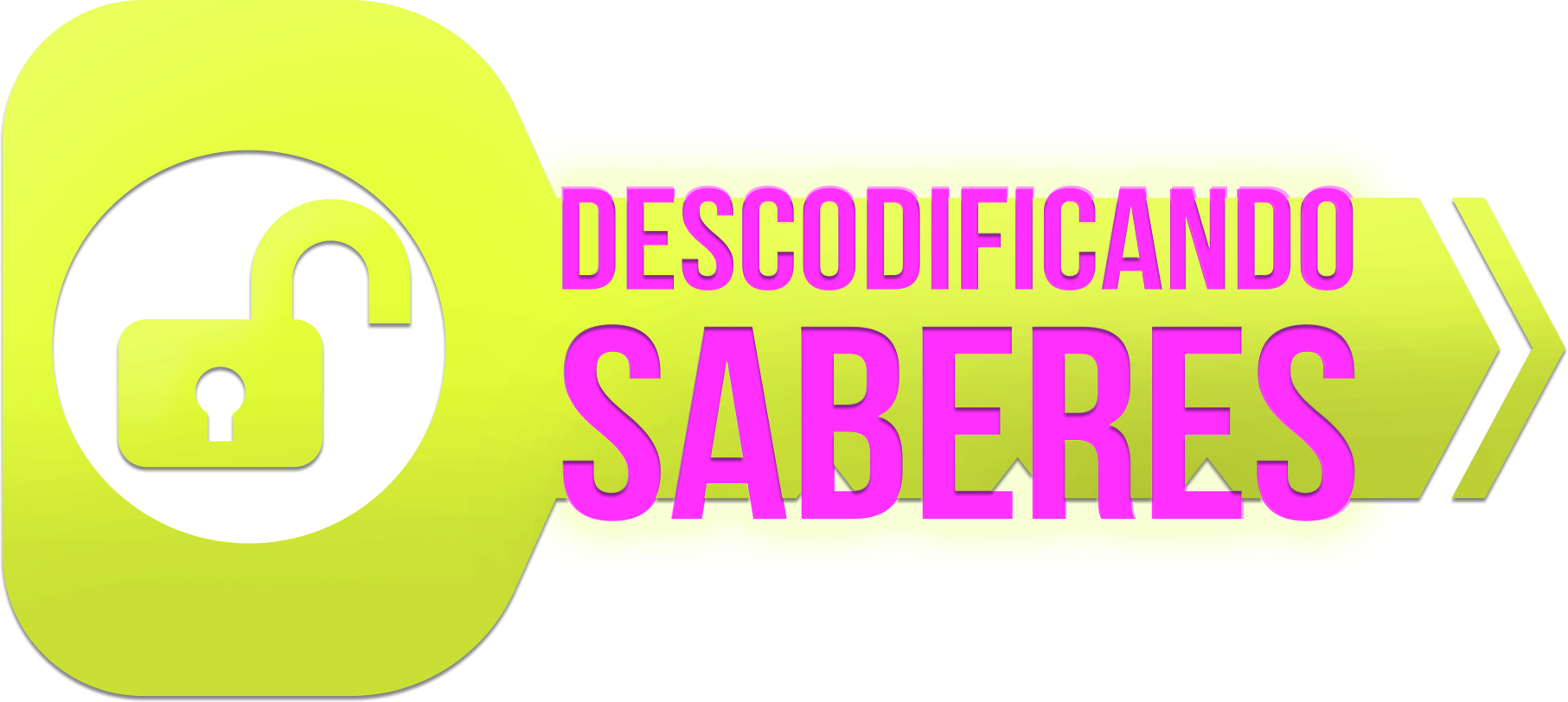 XXVII Seminário de Iniciação Científica da Ufac
Conclusão
(Fonte de 36-48)
Texto (Fonte de 28-32)
7
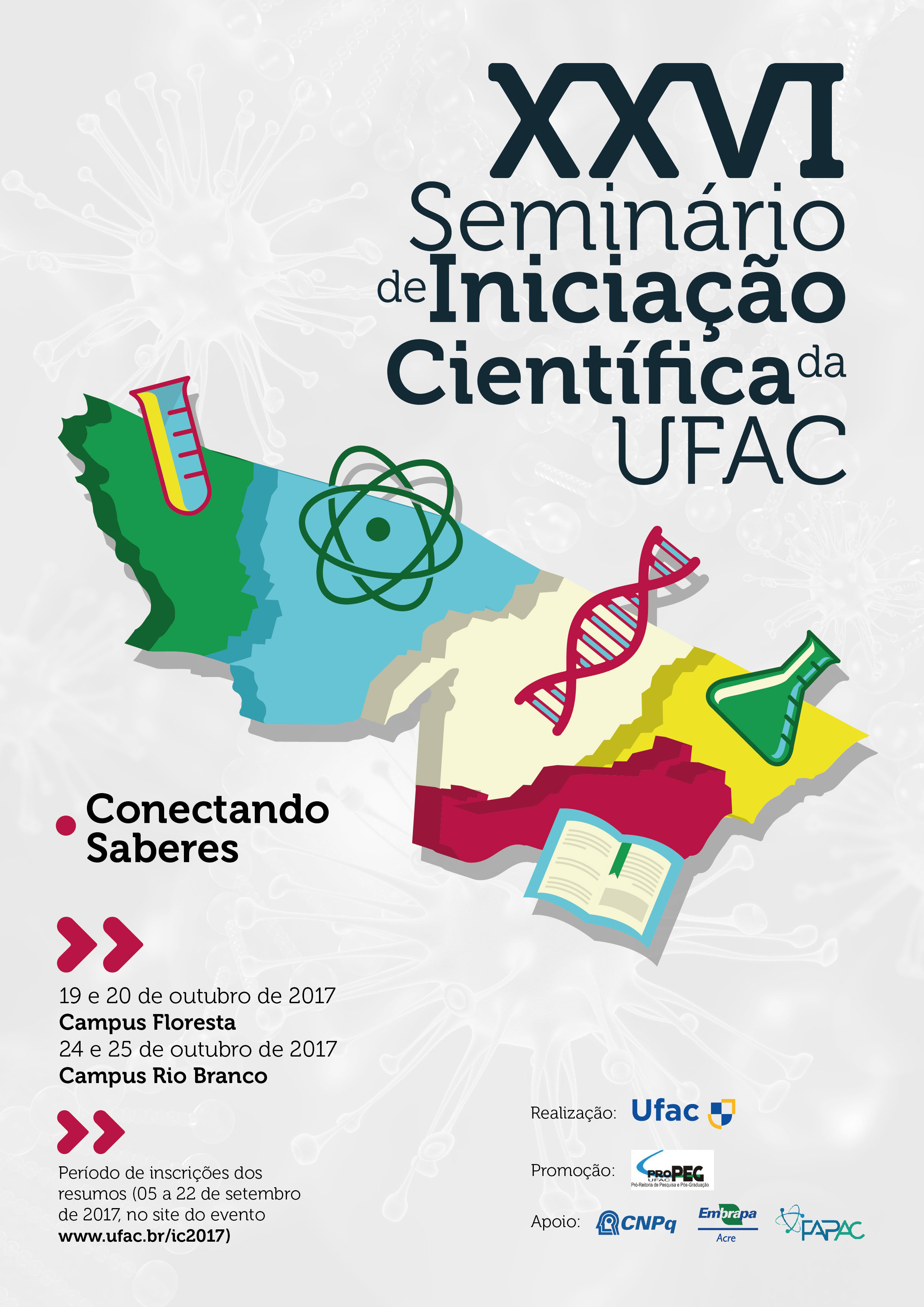 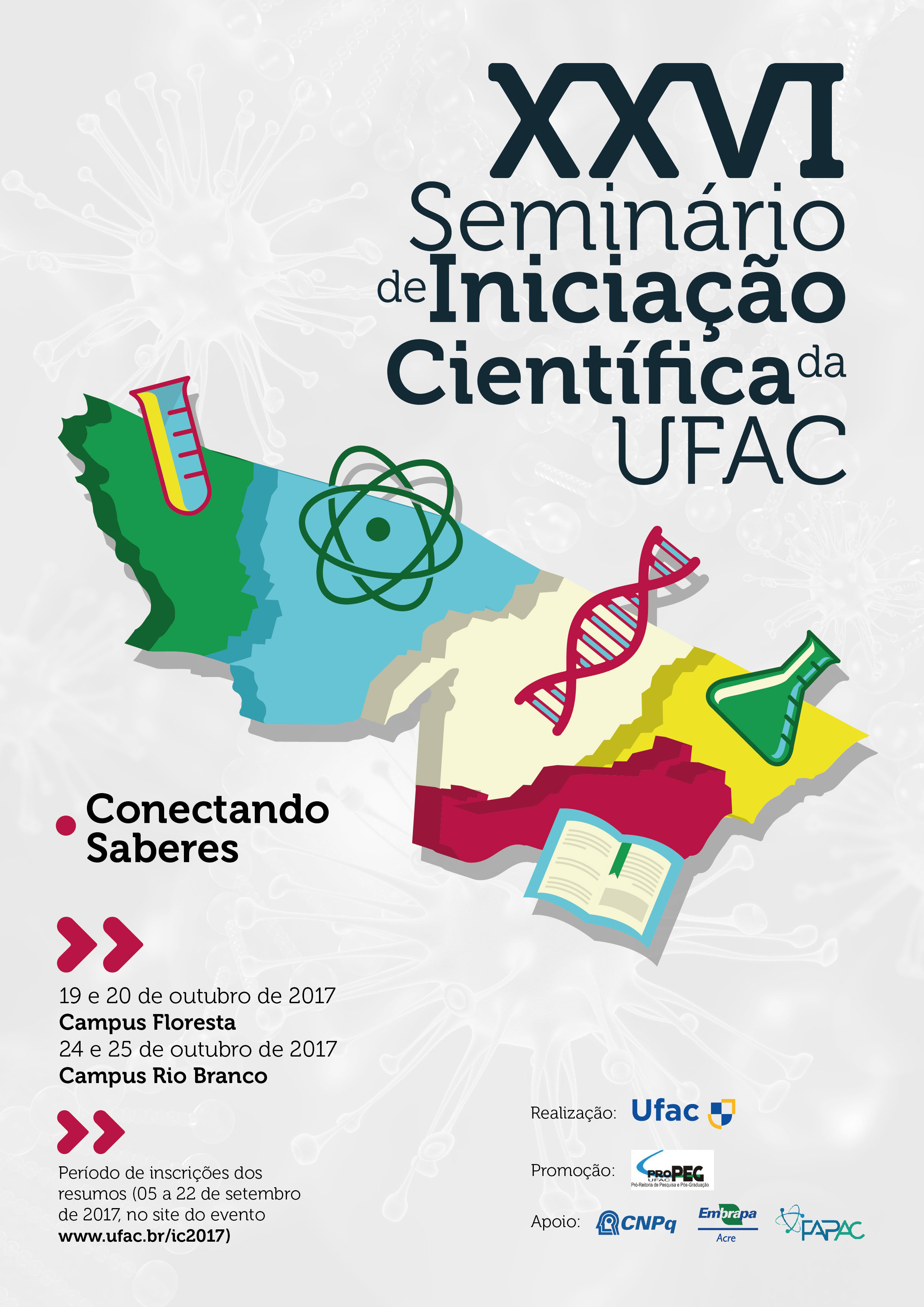 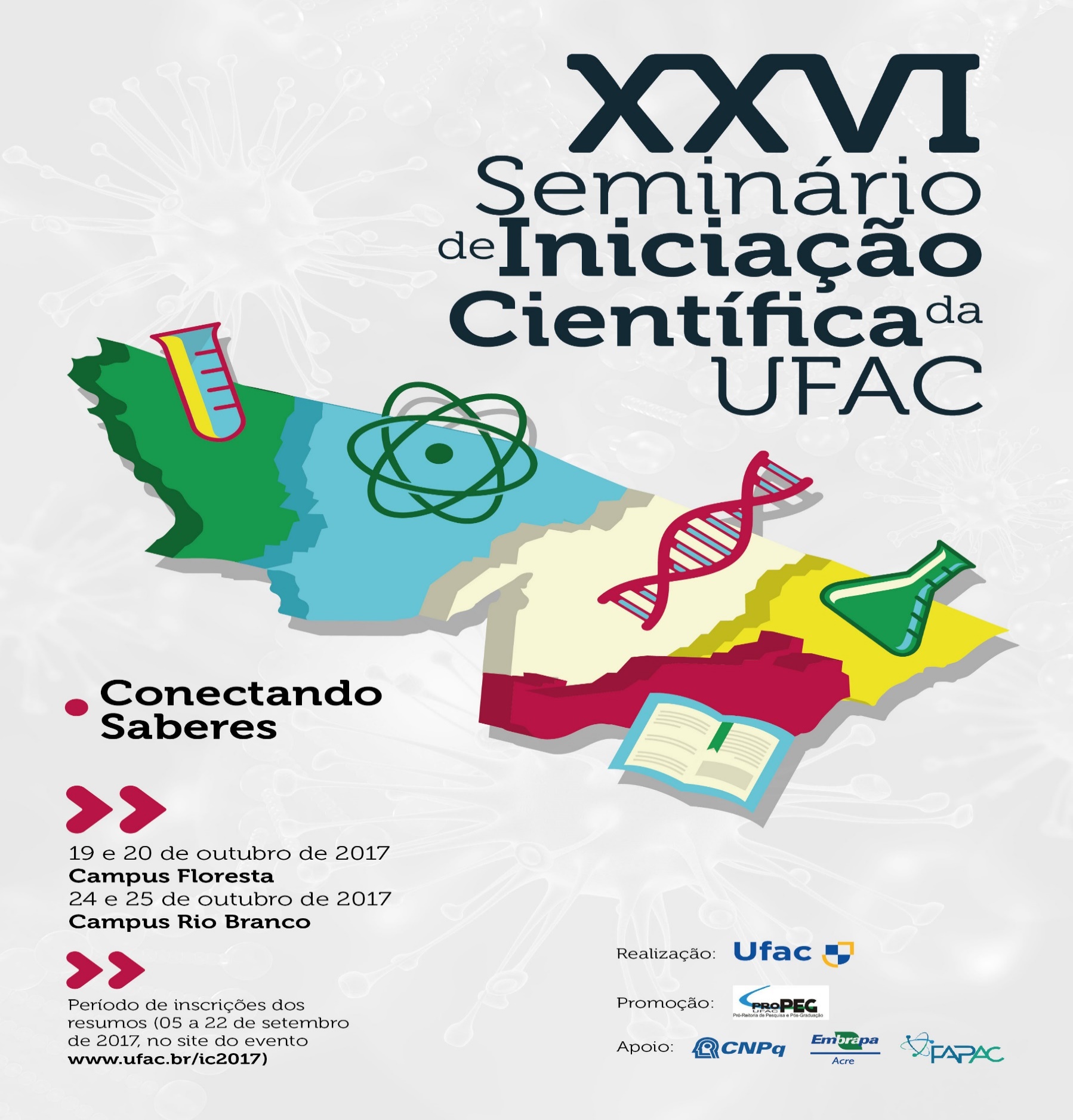 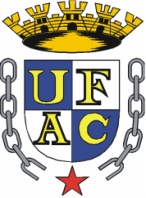 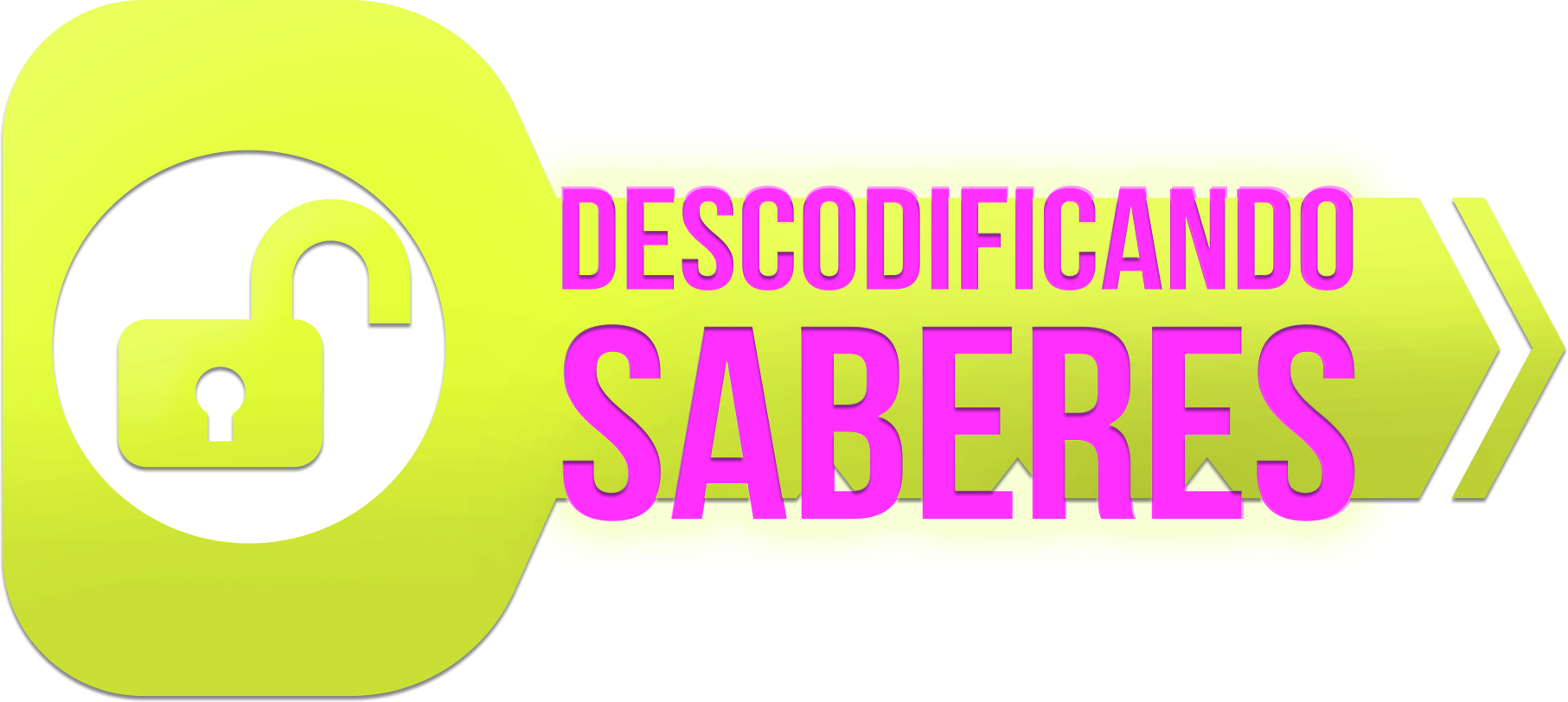 XXVII Seminário de Iniciação Científica da Ufac
Agradecimentos
(Fonte de 28-32)
(opcional)
8
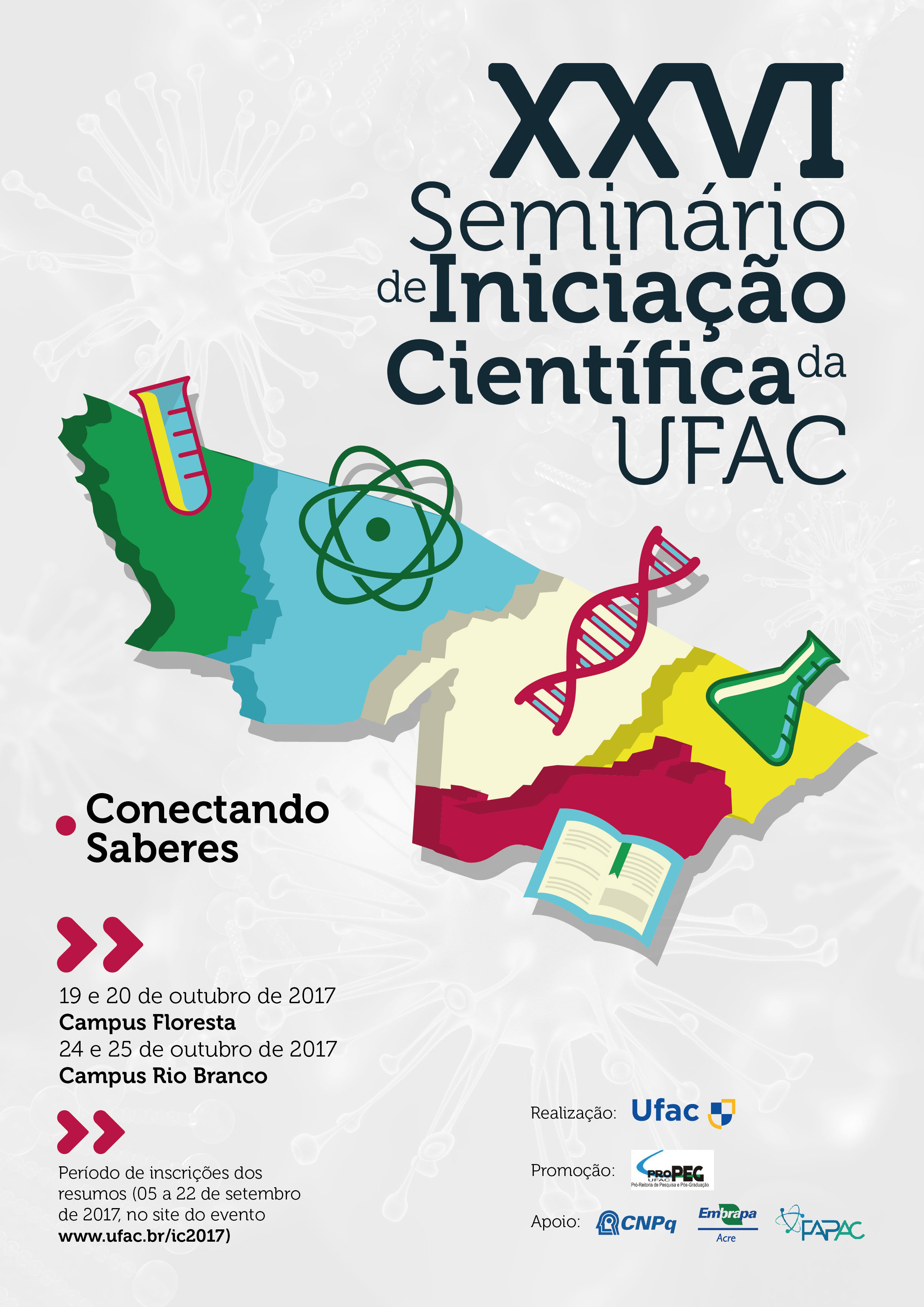 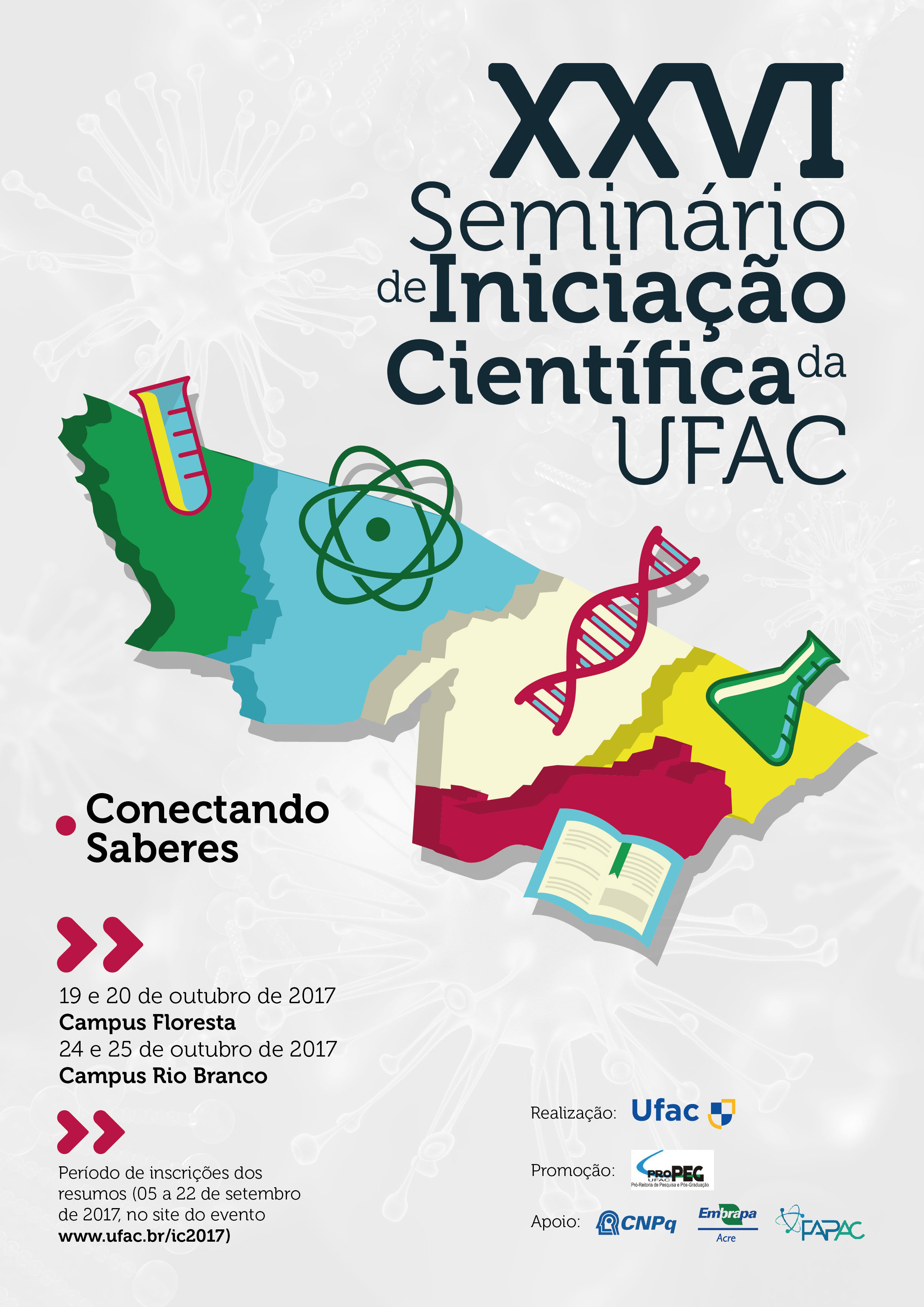 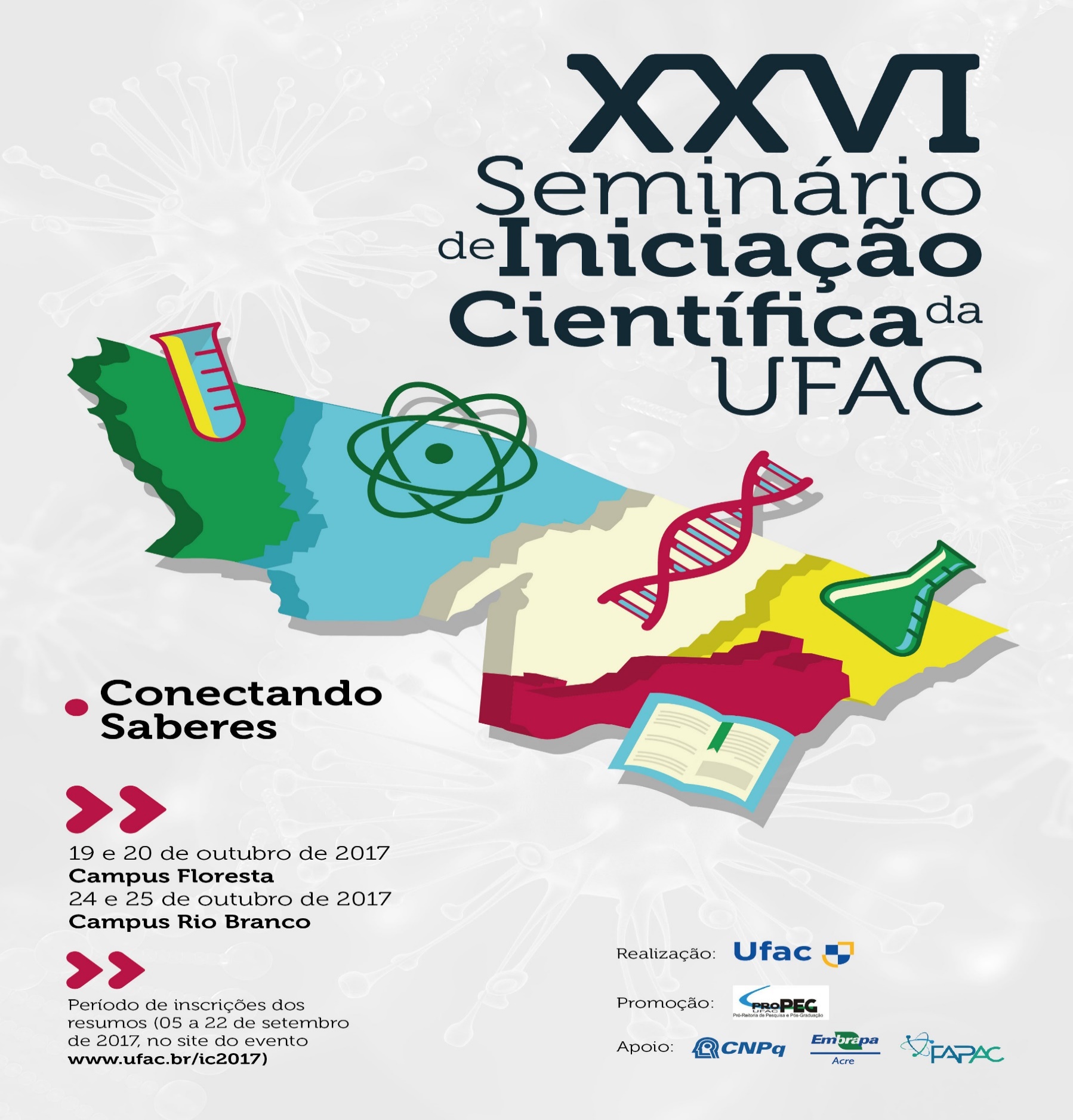 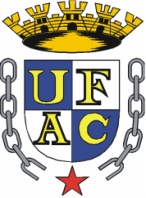 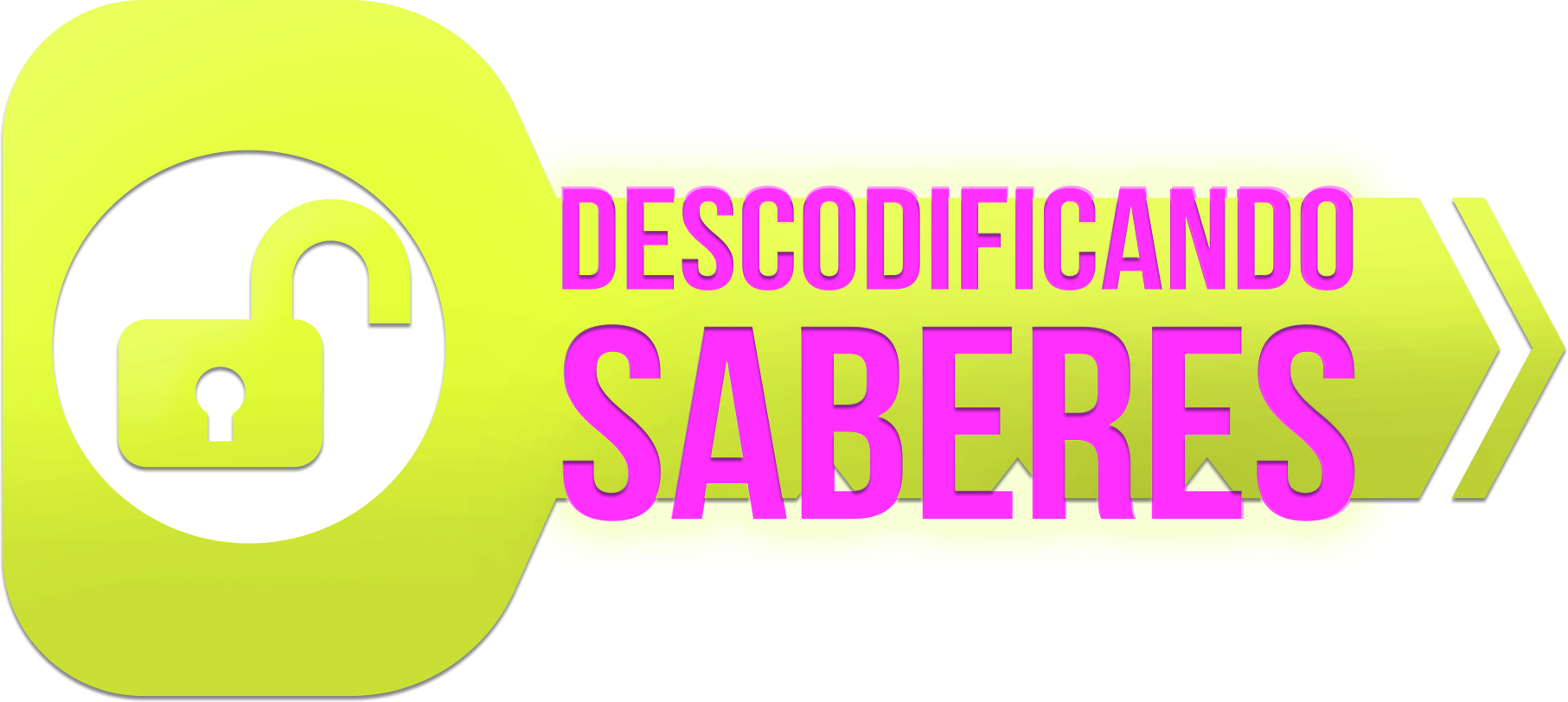 XXVII Seminário de Iniciação Científica da Ufac
Referências Bibliográficas
(Fonte de 28-32)
9
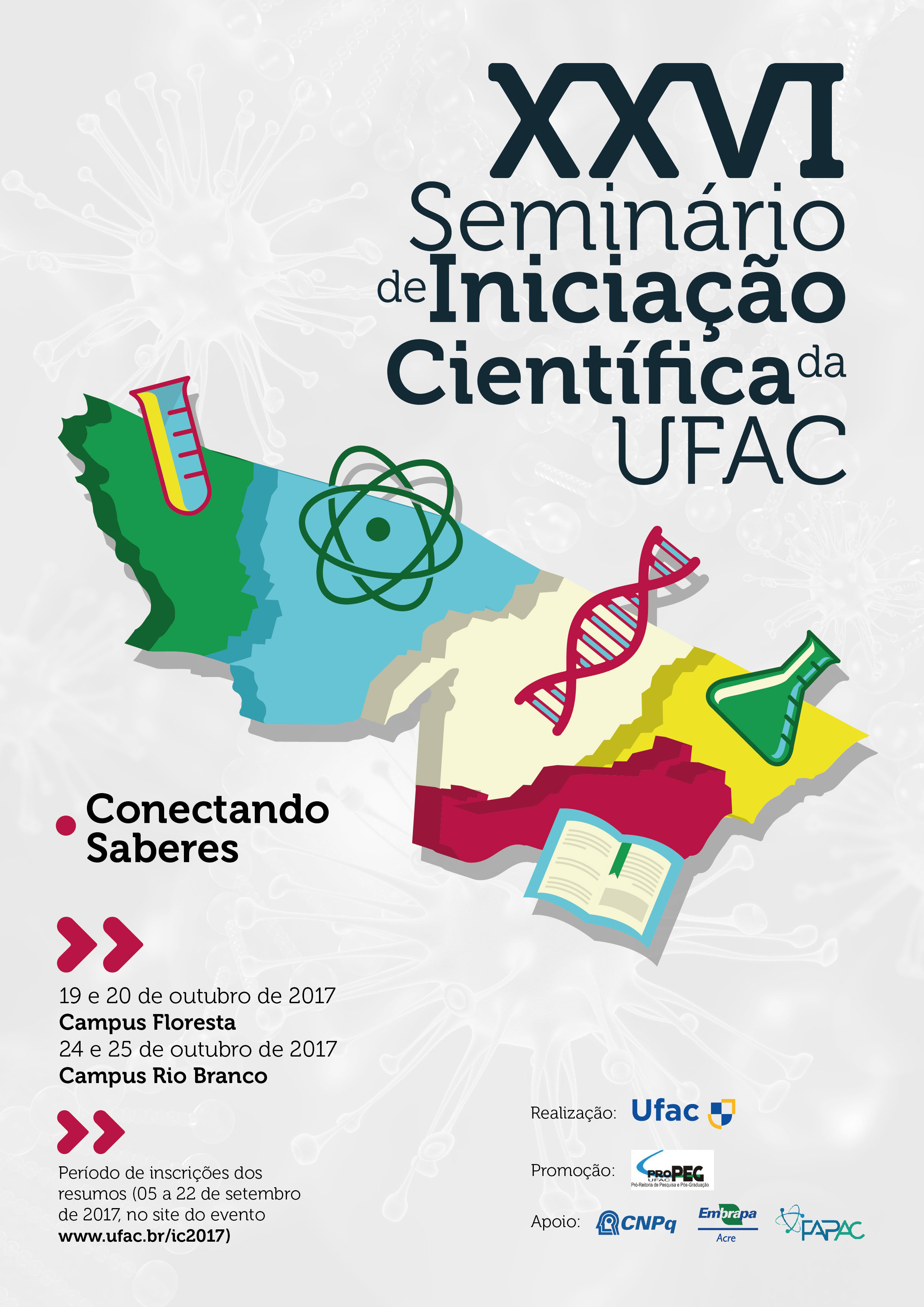 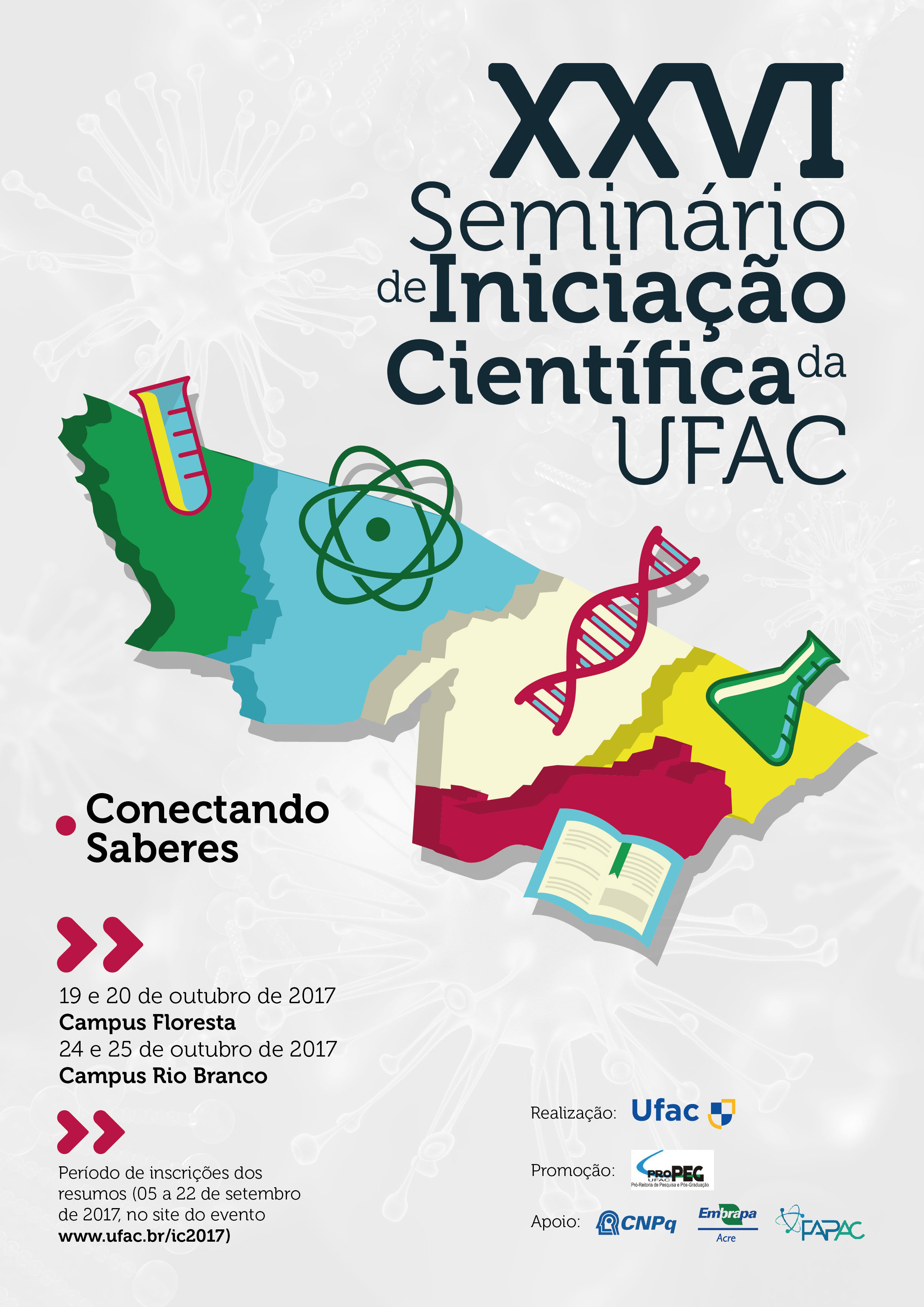 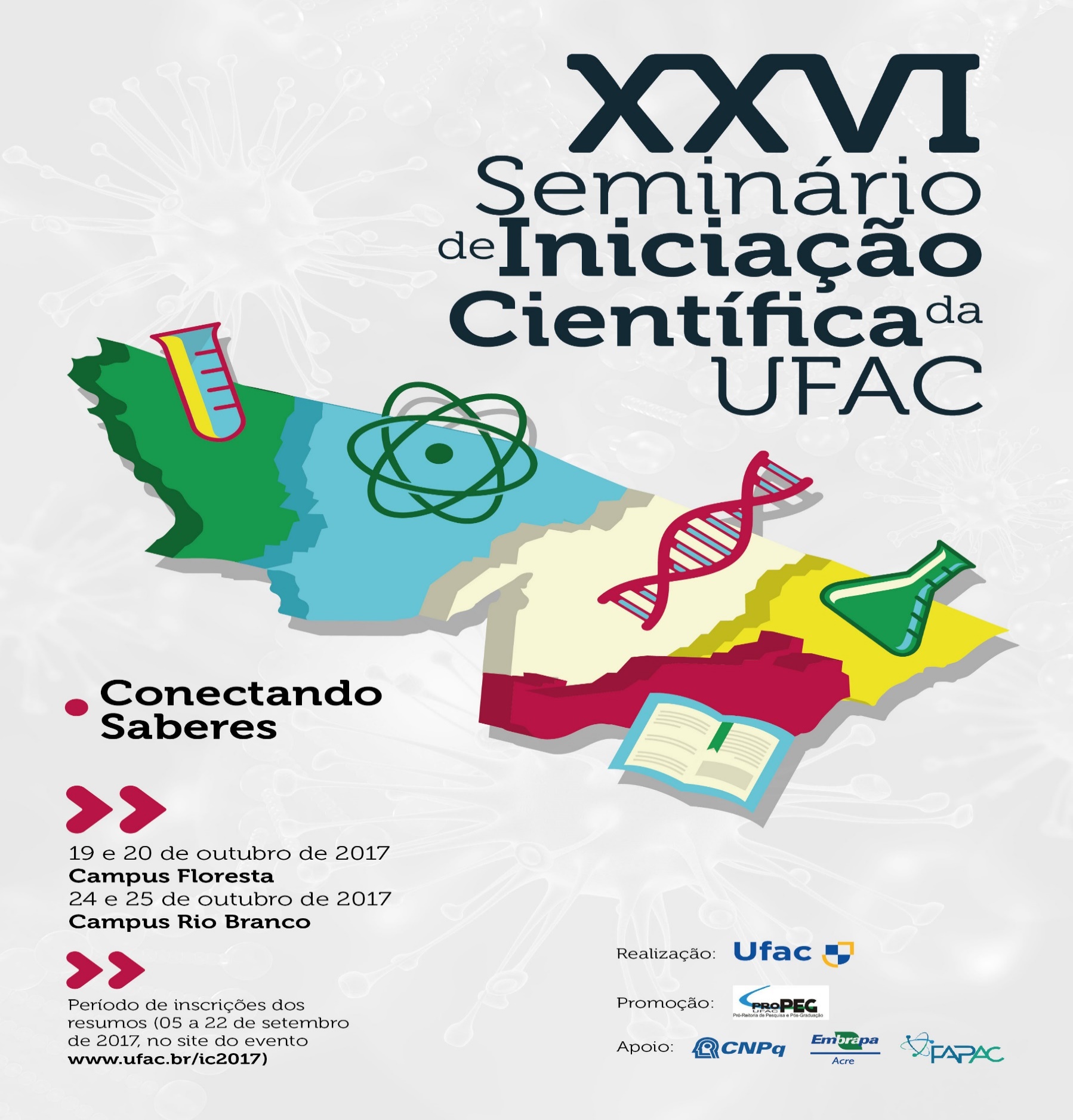 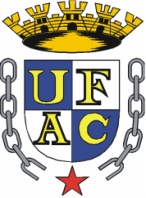 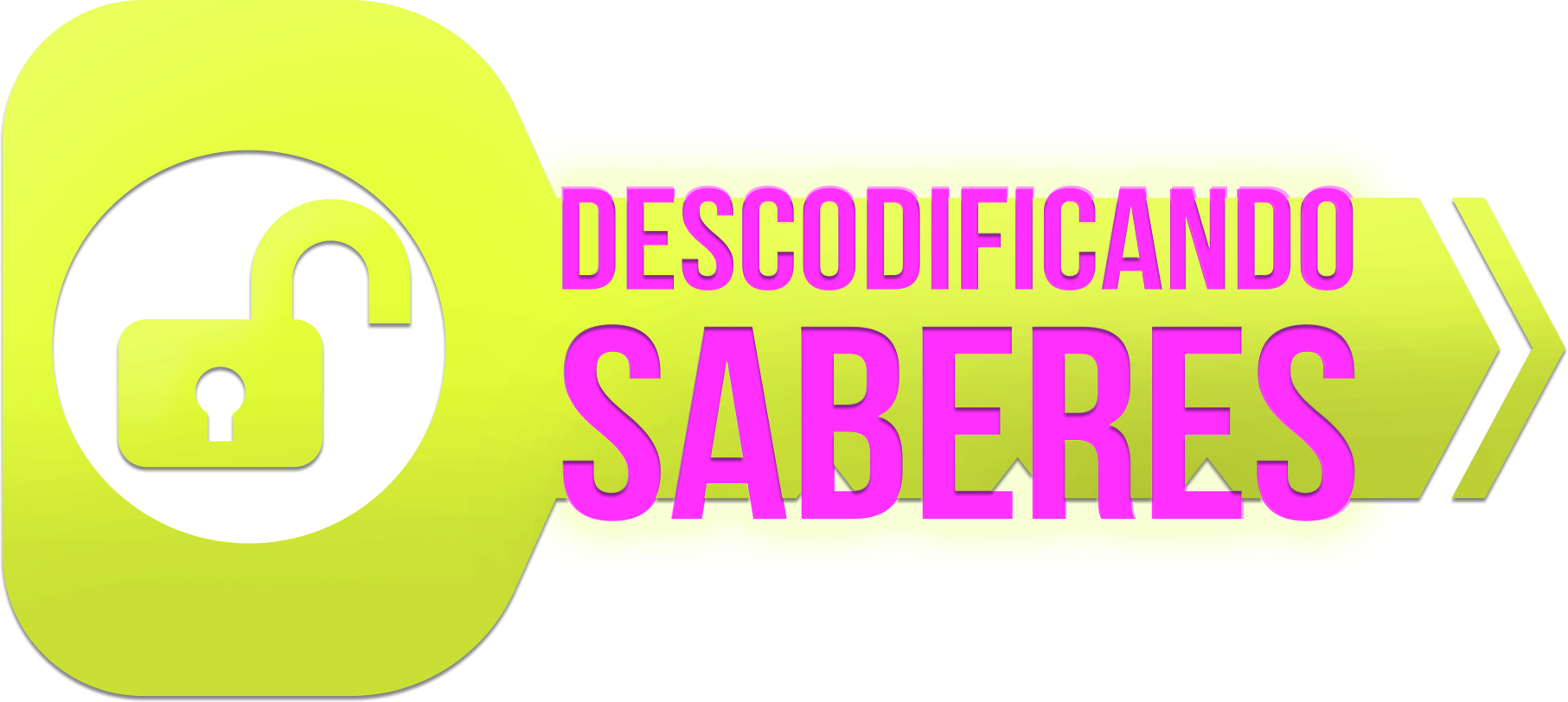 XXVII Seminário de Iniciação Científica da Ufac
e-mail de contato:
(exemplo)
coapufac@gmail.com
(Fonte de 36-48)
10
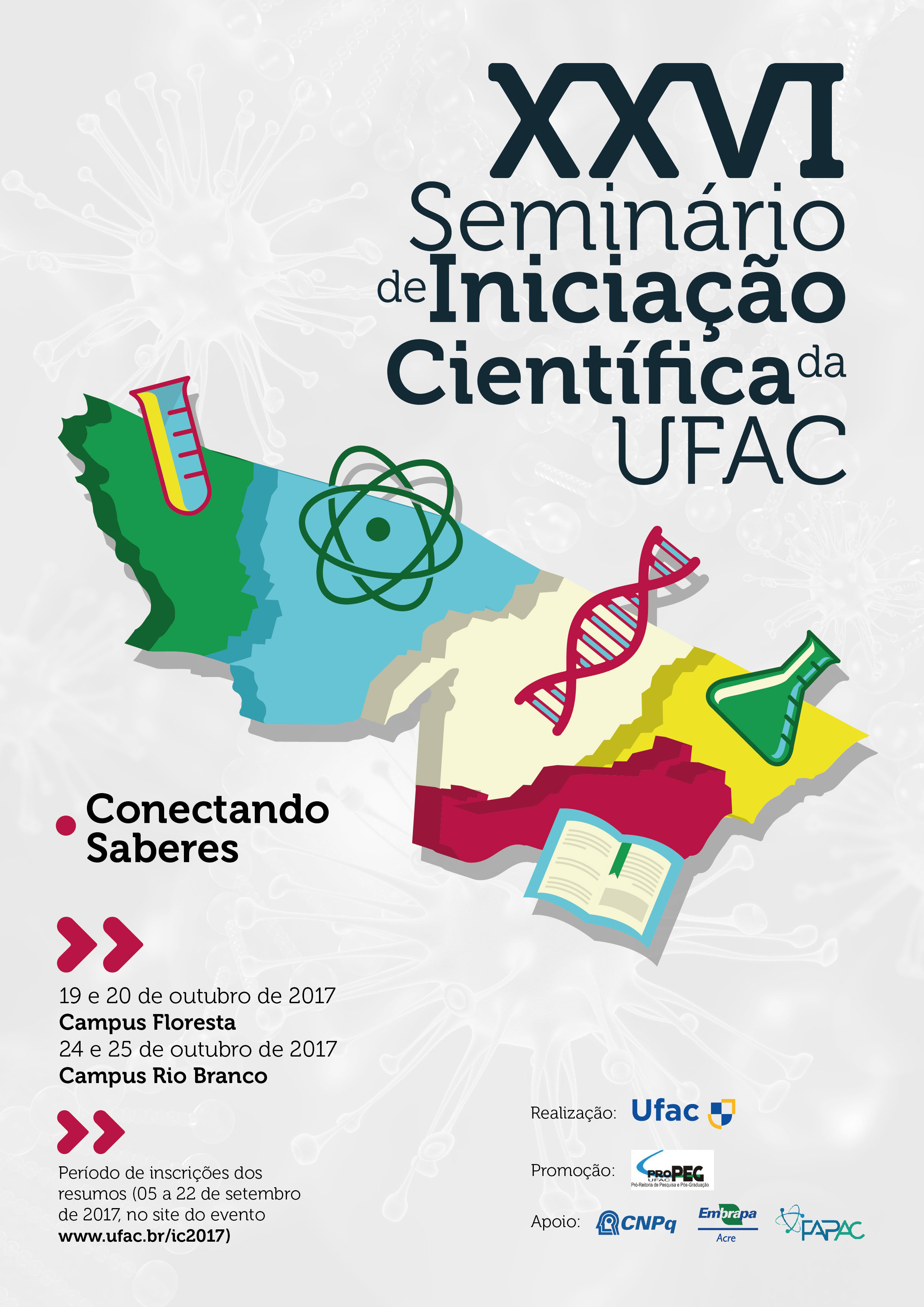 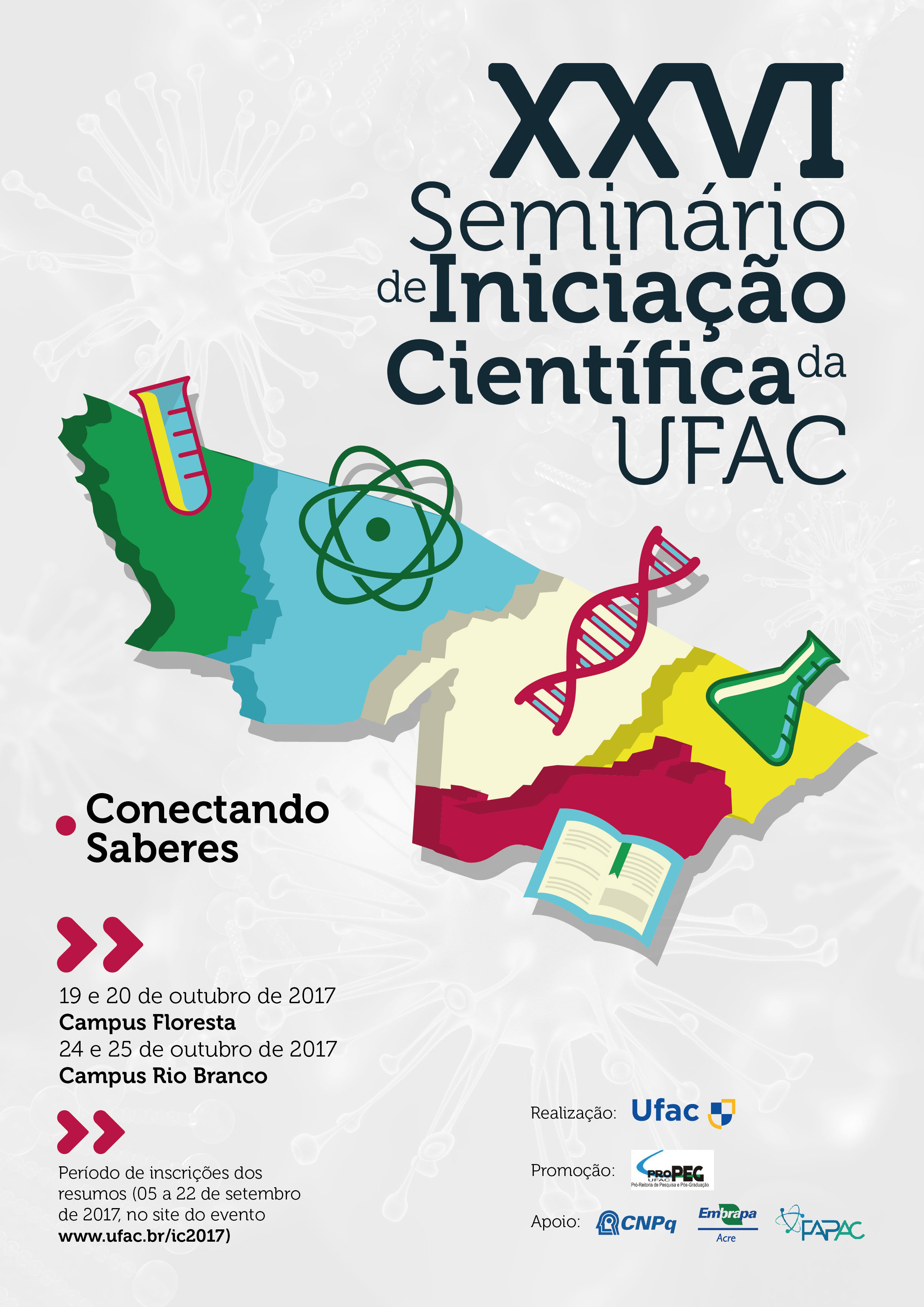 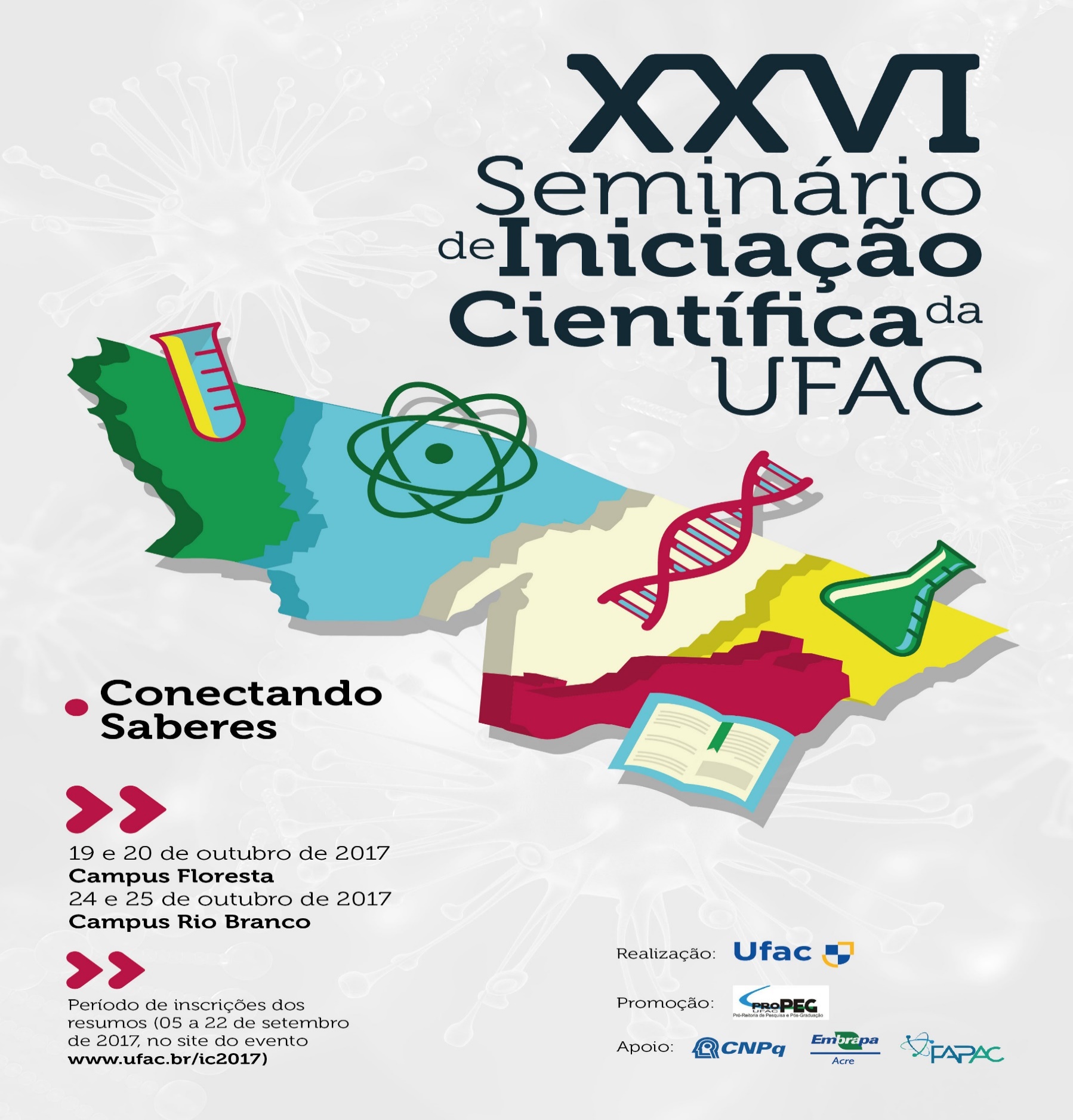